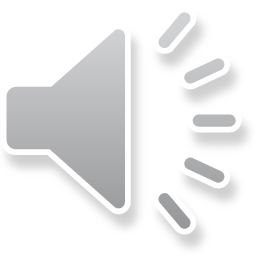 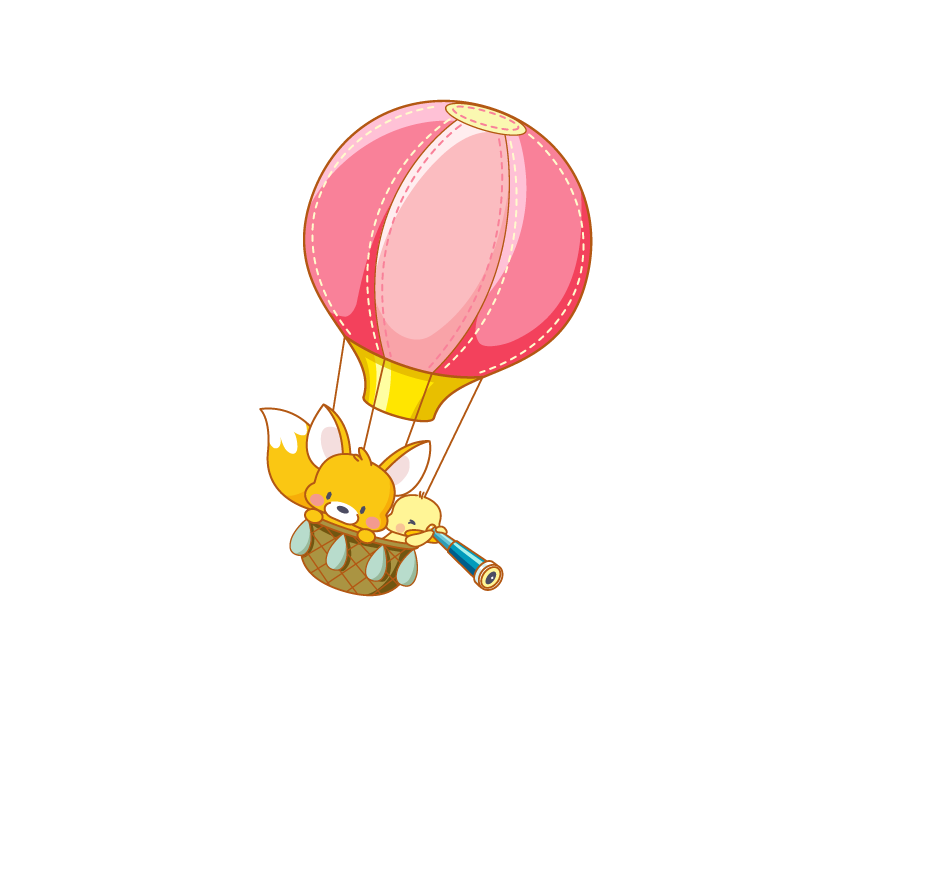 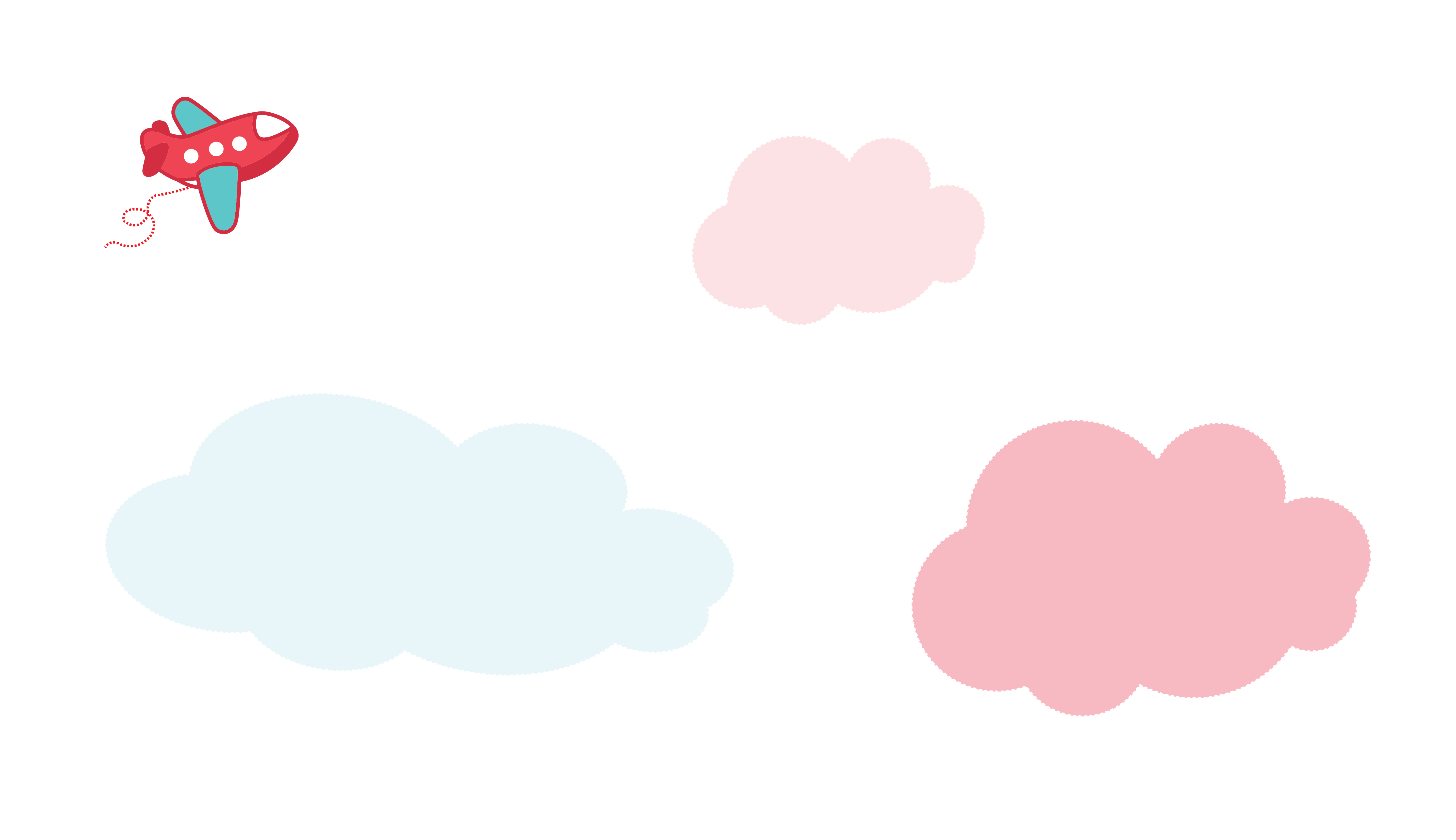 Chào mừng thầy cô và các em
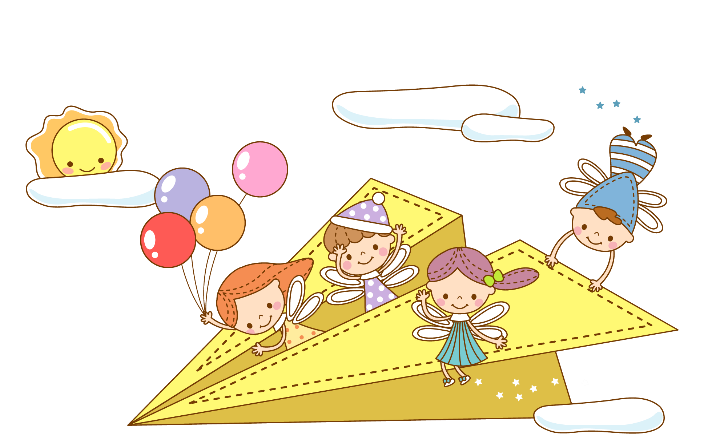 1. Khởi động ngày mới bằng cách cùng chúng mình trồng thêm cây xanh bảo vệ trái đấy thân yêu nhé các bạn ơi!
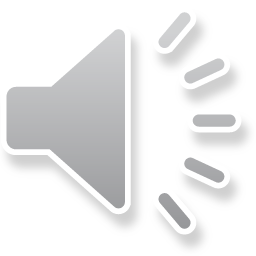 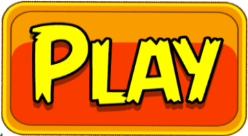 Đến bài mới
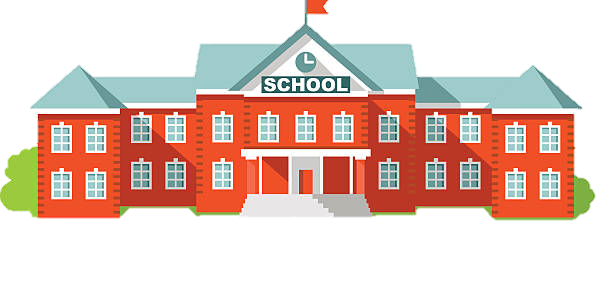 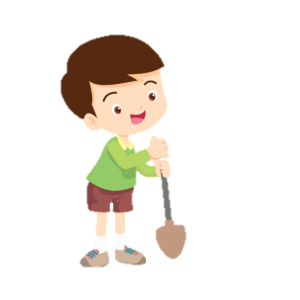 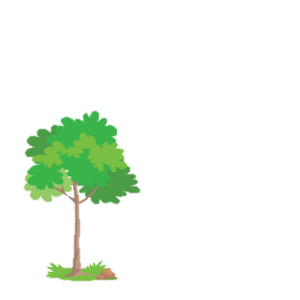 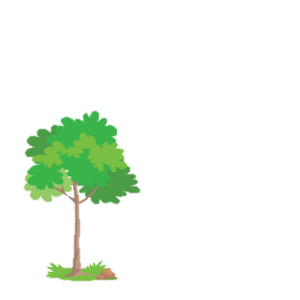 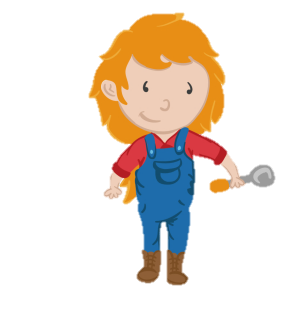 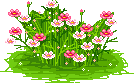 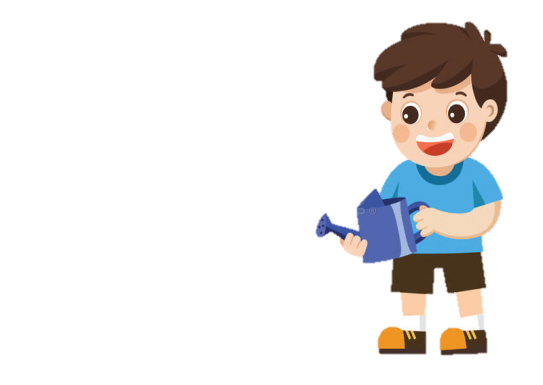 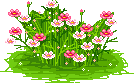 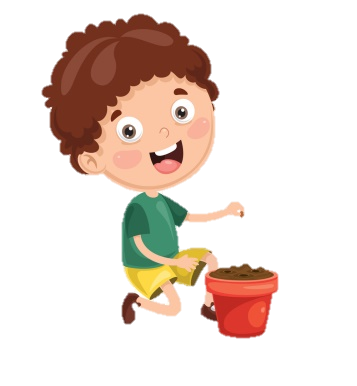 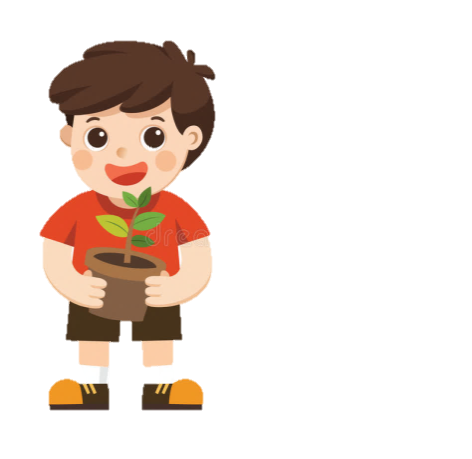 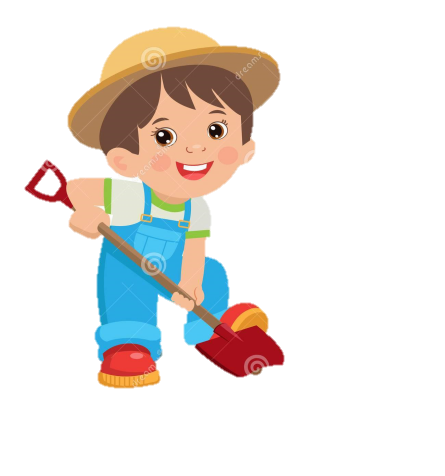 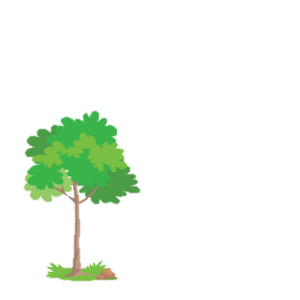 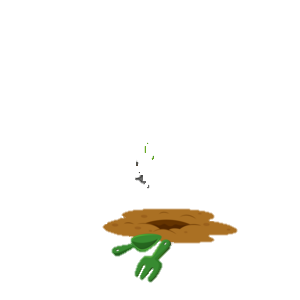 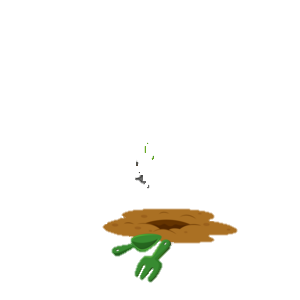 2
1
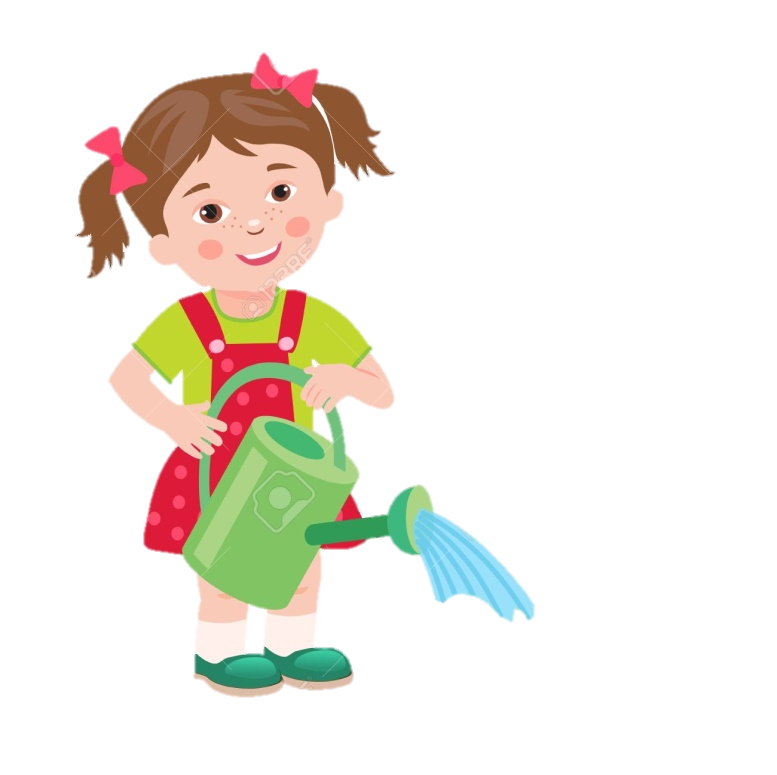 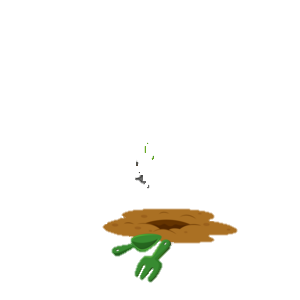 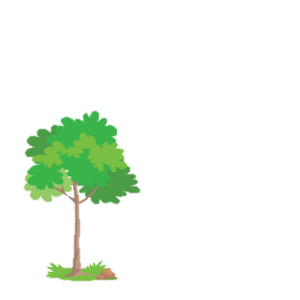 3
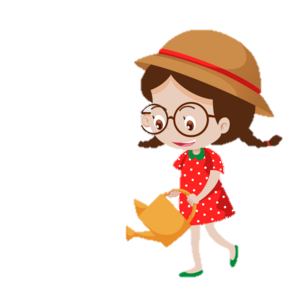 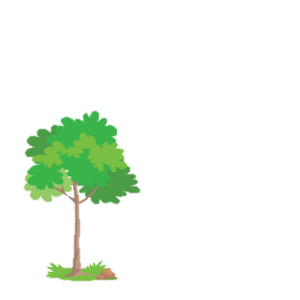 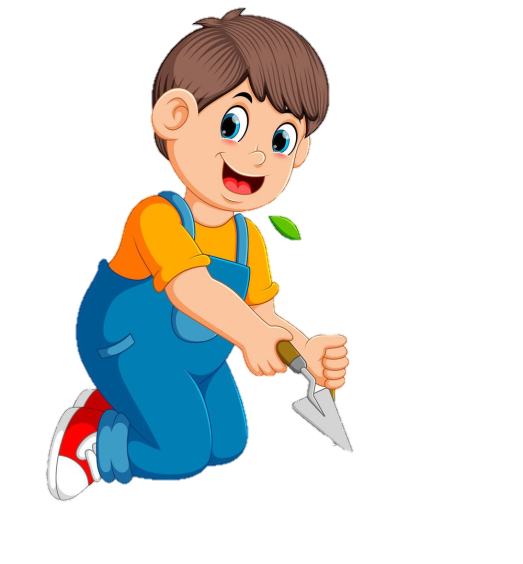 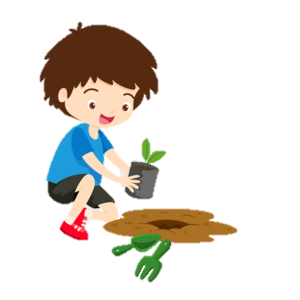 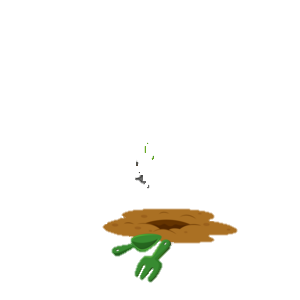 5
4
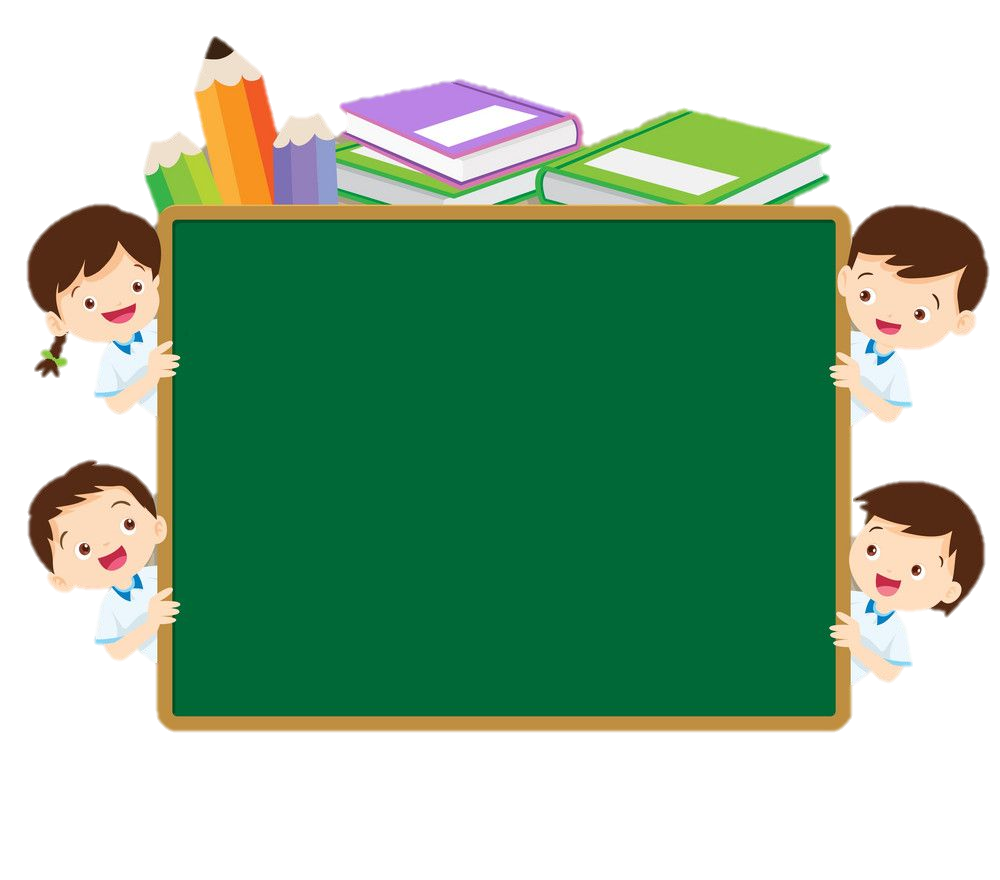 Chọn từ ngữ và hoàn thiện câu sau: 
Nam(…..) nghĩ ngay ra lời giải cho câu đố.
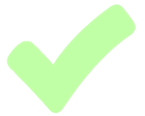 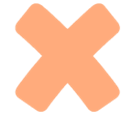 A. giật mình
B. Nhanh trí
C.cảm động
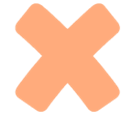 D. Giúp nhau
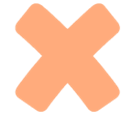 Trở về
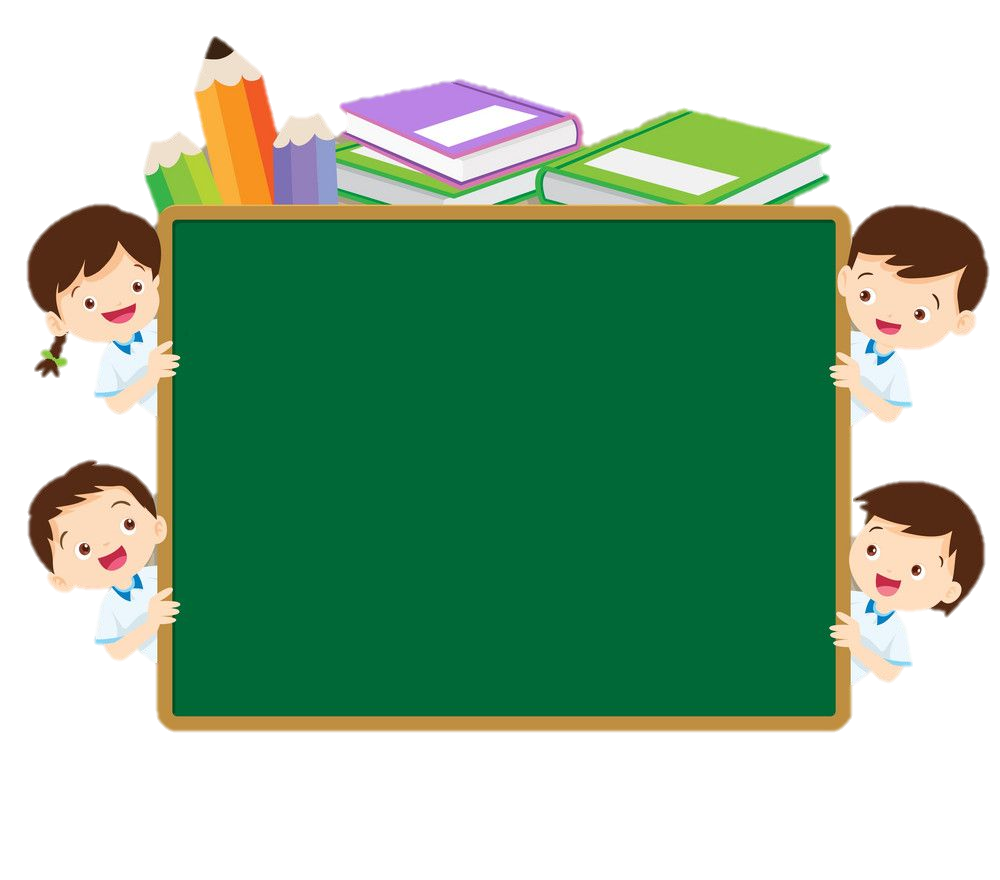 Chọn từ ngữ thích hợp và hoàn thiện câu sau: 
Ông kể cho em nghe một câu  chuyện(……..)
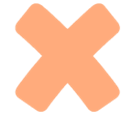 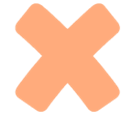 A. giật mình
B. cứu
D. cảm động
C.Nhanh trí
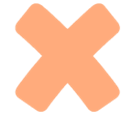 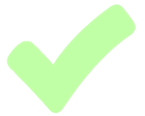 Trở về
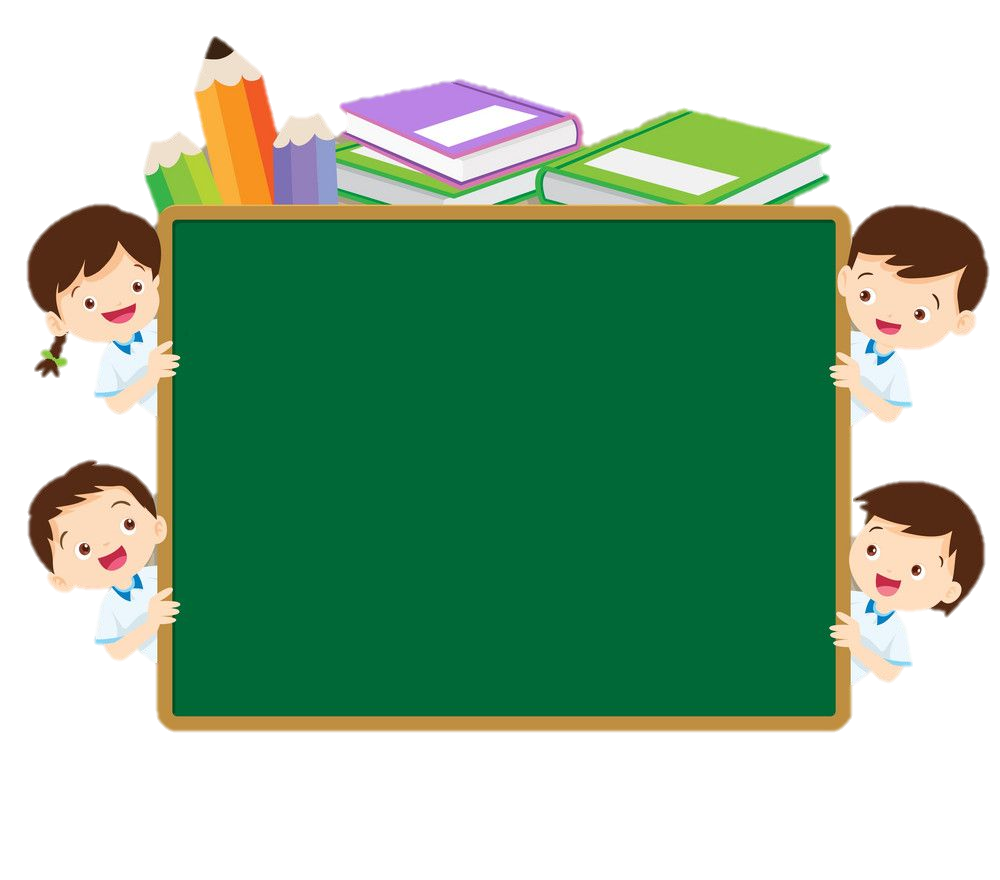 Cây gì lá tựa tai voi
Hà làm ô mát em chơi sân trường?
Đông về trơ trụi cành xương
Lá thành mảnh nắng nhẹ vương góc chiều
                                     Là cây gì?
B.Cây bằng lăng
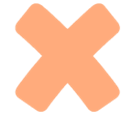 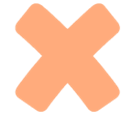 A. Cây phượng
C. Cây bàng
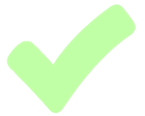 D. Cây nhãn
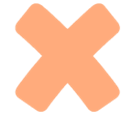 Trở về
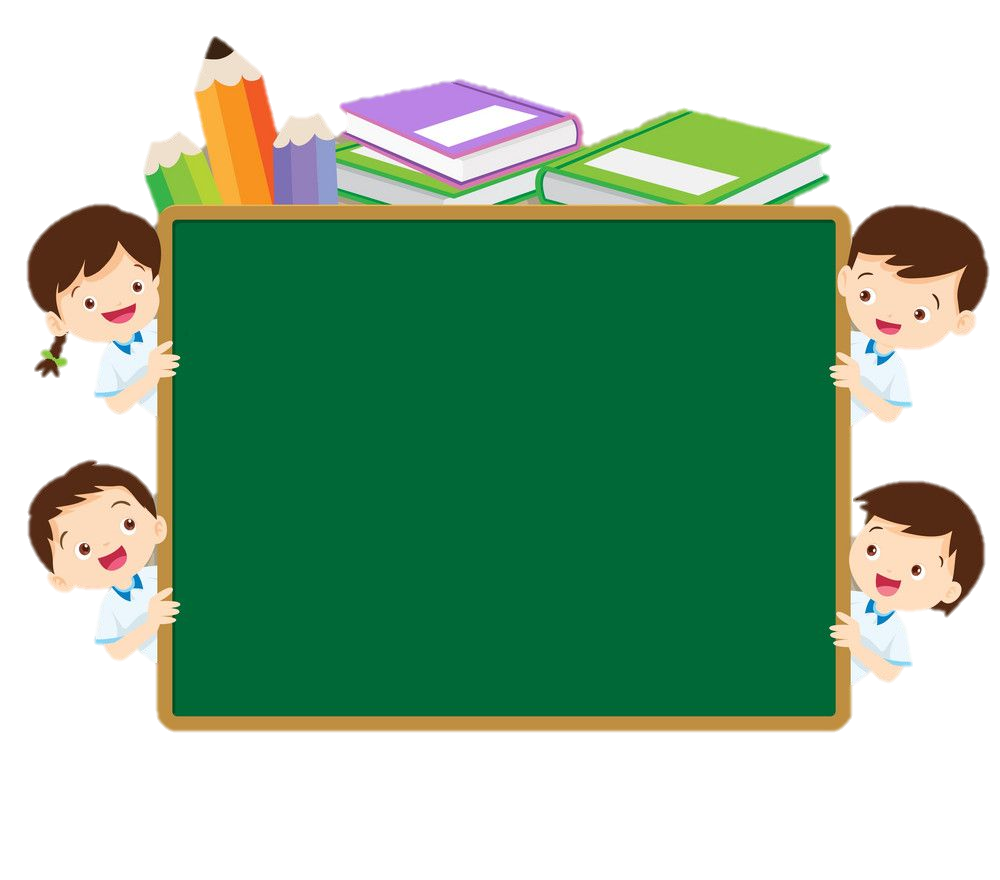 Quan sát tranh SHS:
Cây có những bộ phận nào?
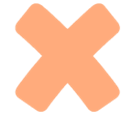 A. thân, lá, rễ
B. rễ, thân, lá
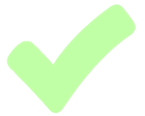 C.rễ, thân, lá, quả
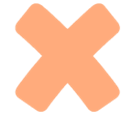 D. rễ, thân, cành, lá
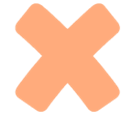 Trở về
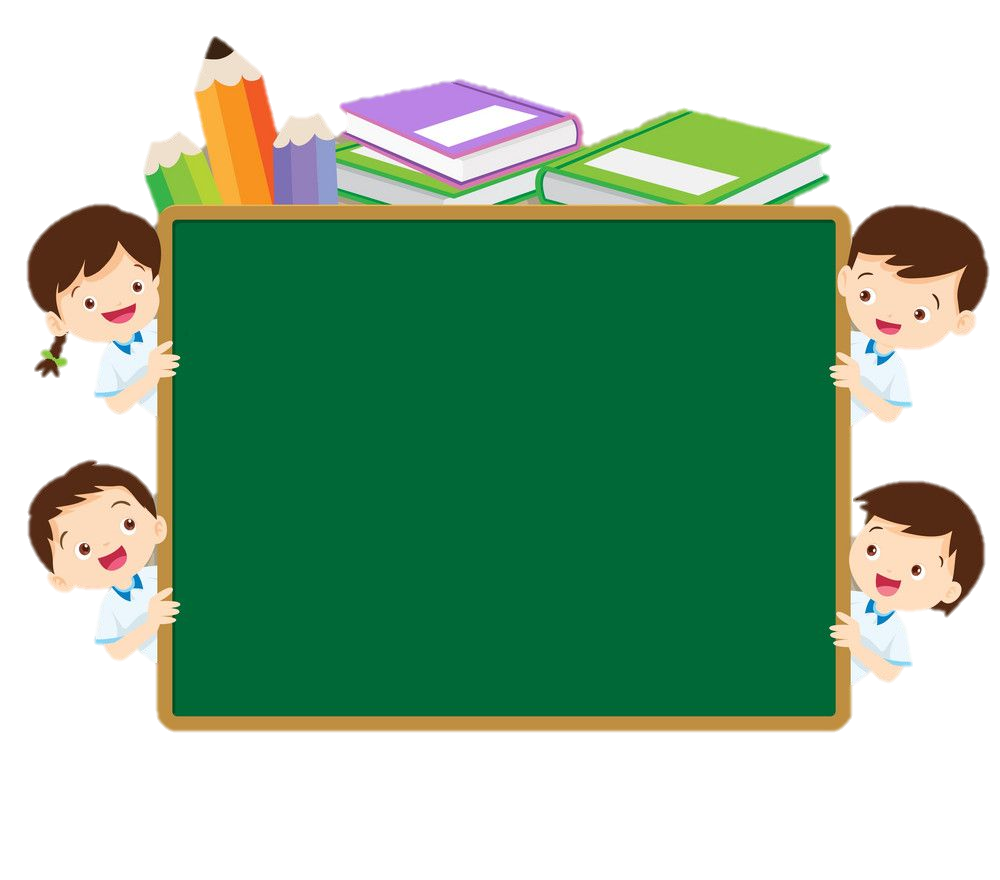 Trở về
Bộ phận nào của cây khó nhìn nhất? Vì sao?
B.Cành khó nhìn vì rất nhiều cành lớn nhỏ khác nhau.
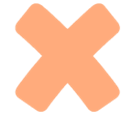 A. lá, vì nó có nhiều lá không đếm được.
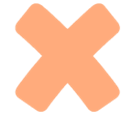 D. Hoa khó nhìn nhất, vì nó mọc trên cao. Không quan sát được
C. Rễ cây khó nhìn nhất, vì nó trồng dưới lòng đất khó quan sát.
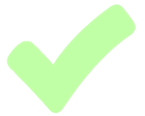 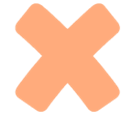 5
BÀI HỌC TỪ CUỘC SỐNG
Bài
2
CÂU CHUYỆN CỦA RỄ
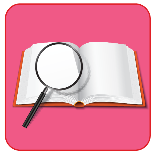 Đọc mẫu
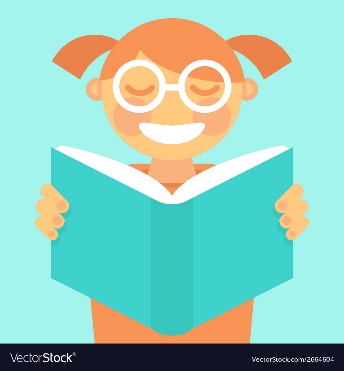 TAI NGHE
TAY DÒ
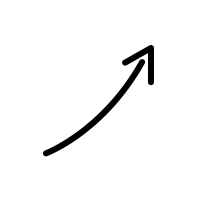 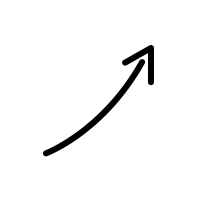 MẮT DÕI
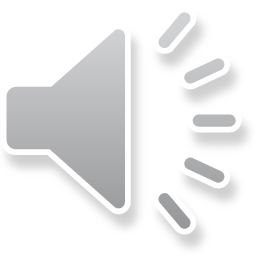 Câu chuyện của rễ
Nếu không có rễ
Cây chẳng đâm chồi
Chẳng ra trái ngọt
Chẳng nở hoa tươi.

Rễ chẳng nhiều lời
Âm thầm nhỏ bé
Làm đẹp cho đời
Khiêm nhường, lặng lẽ
		(Phương Dung)
Hoa nở trên cành
Khoe muôn sắc thắm
Giữa vòm lá xanh
Tỏa hương trong nắng.

Để hoa nở đẹp
Để qua trĩu cành
Để lá biếc xanh
Rễ chìm trong đất…
Đọc mẫu
Câu chuyện của rễ
Nếu không có rễ
Cây chẳng đâm chồi
Chẳng ra trái ngọt
Chẳng nở hoa tươi.

Rễ chẳng nhiều lời
Âm thầm nhỏ bé
Làm đẹp cho đời
Khiêm nhường, lặng lẽ
		(Phương Dung)
Hoa nở trên cành
Khoe muôn sắc thắm
Giữa vòm lá xanh
Tỏa hương trong nắng.

Để hoa nở đẹp
Để qua trĩu cành
Để lá biếc xanh
Rễ chìm trong đất…
chồi
sắc thắm
trĩu
Khiêm nhường
Em hãy tìm từ khó đọc, khó hiểu trong bài.
Giải nghĩa từ
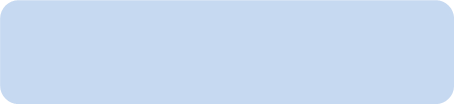 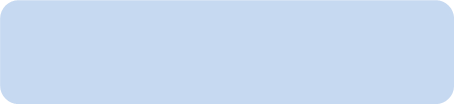 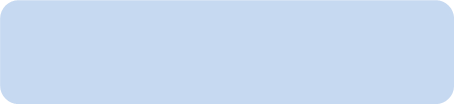 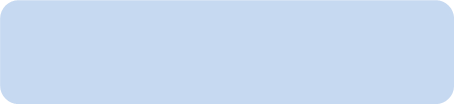 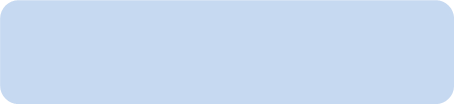 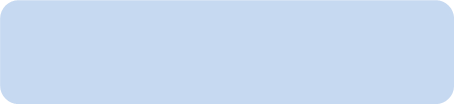 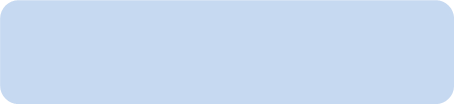 sắc thắm:  màu đậm và tươi (thường nói về màu đỏ).
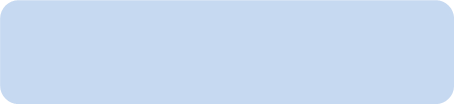 khiêm nhường:  khiêm tốn, không giành cái hay cho mình mà sẵn sàng dành cho người khác.
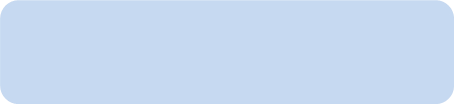 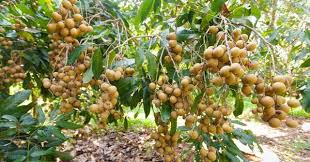 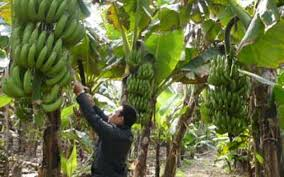 trĩu:  quả trĩu cành nghĩa là quả nhiều và nặng làm cho cành
 bị cong suống.
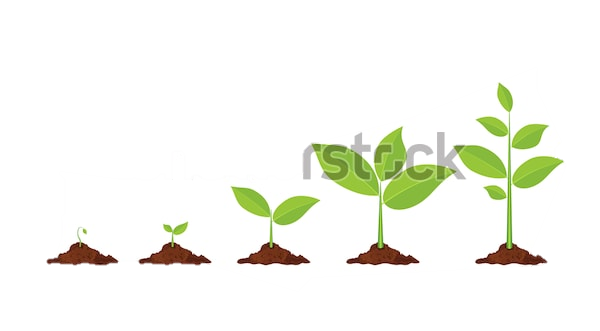 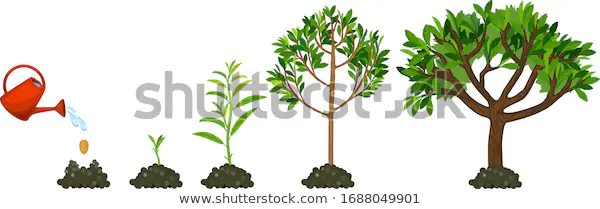 chồi:  phần ở đầu ngọn cây, cành hoặc mọc ra từ rễ, về sau 
phát triển thành cành hoặc cây.
Đọc nối tiếp câu
Câu chuyện của rễ
Nếu không có rễ
Cây chẳng đâm chồi
Chẳng ra trái ngọt
Chẳng nở hoa tươi.

Rễ chẳng nhiều lời
Âm thầm nhỏ bé
Làm đẹp cho đời
Khiêm nhường, lặng lẽ
		(Phương Dung)
Hoa nở trên cành
Khoe muôn sắc thắm
Giữa vòm lá xanh
Tỏa hương trong nắng.

Để hoa nở đẹp
Để qua trĩu cành
Để lá biếc xanh
Rễ chìm trong đất…
Chia khổ
Câu chuyện của rễ
Nếu không có rễ
Cây chẳng đâm chồi
Chẳng ra trái ngọt
Chẳng nở hoa tươi.

Rễ chẳng nhiều lời
Âm thầm nhỏ bé
Làm đẹp cho đời
Khiêm nhường, lặng lẽ
		(Phương Dung)
Hoa nở trên cành
Khoe muôn sắc thắm
Giữa vòm lá xanh
Tỏa hương trong nắng.

Để hoa nở đẹp
Để qua trĩu cành
Để lá biếc xanh
Rễ chìm trong đất…
3
1
2
4
Đọc nối tiếp khổ thơ
Tiêu chí đánh giá
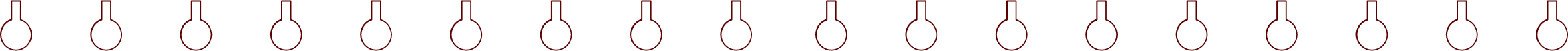 1
2
Đọc to, rõ
Đọc đúng
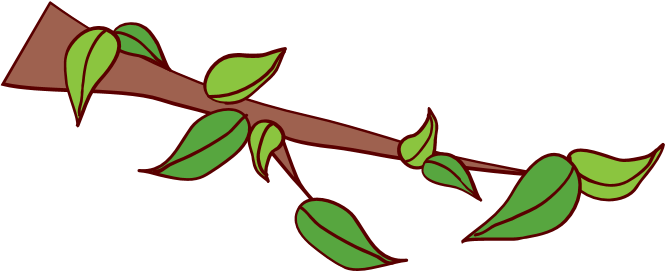 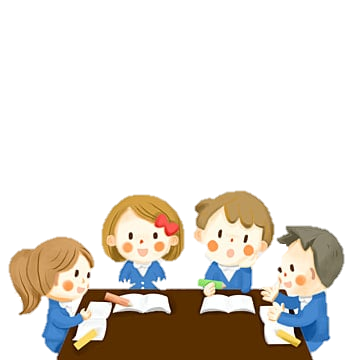 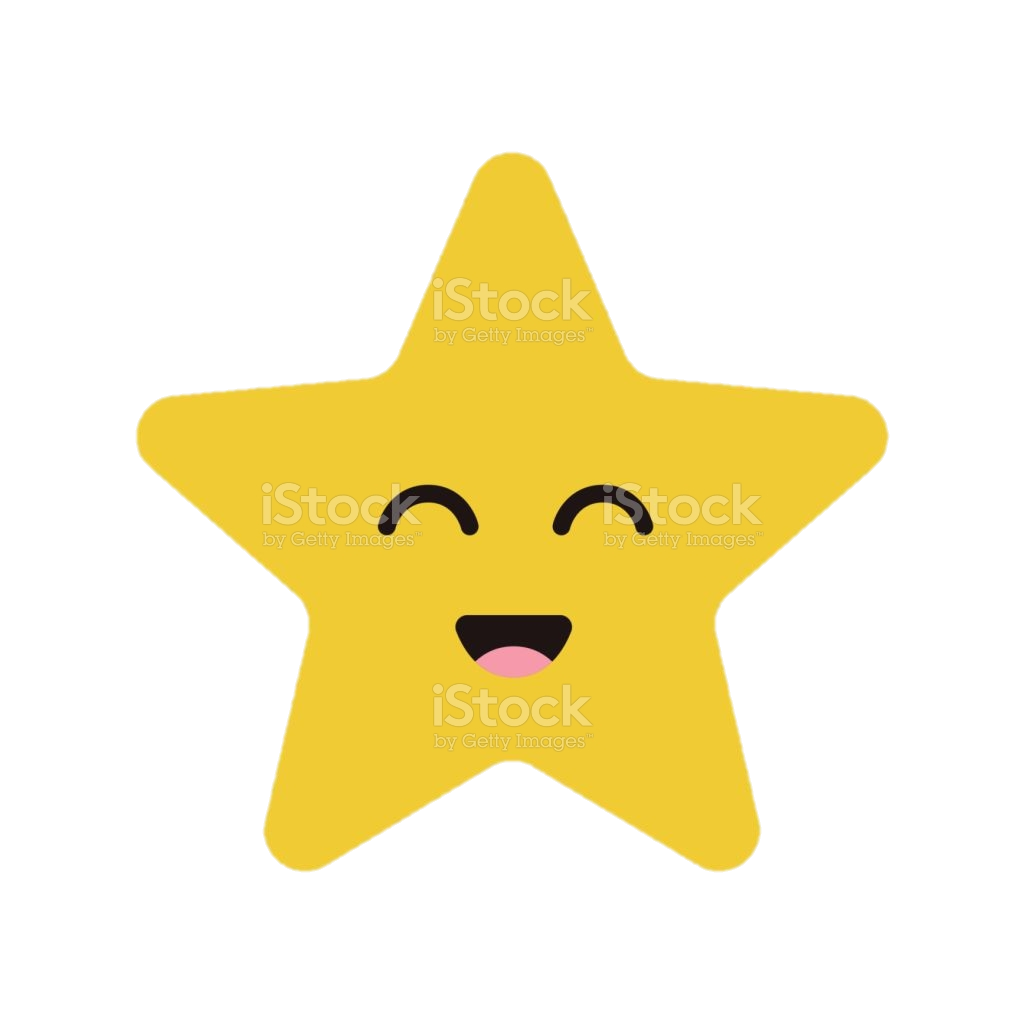 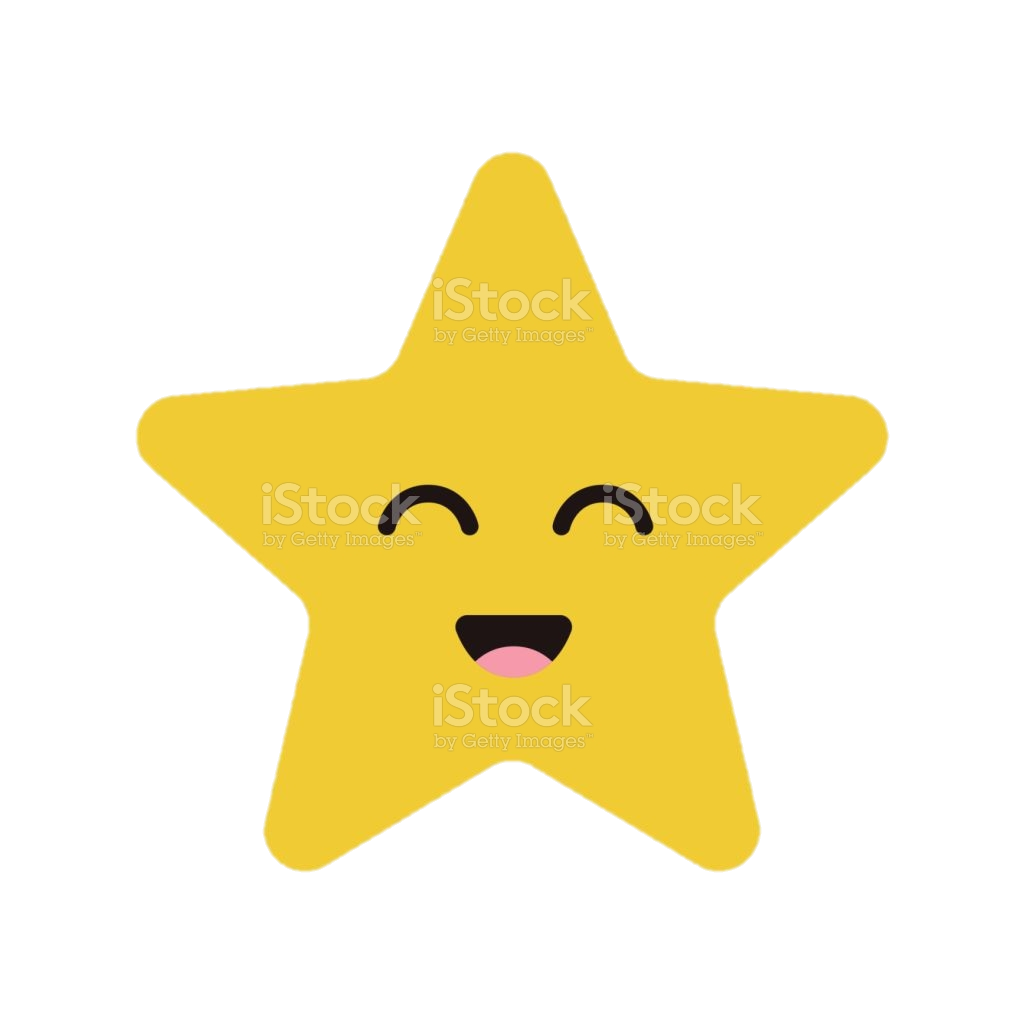 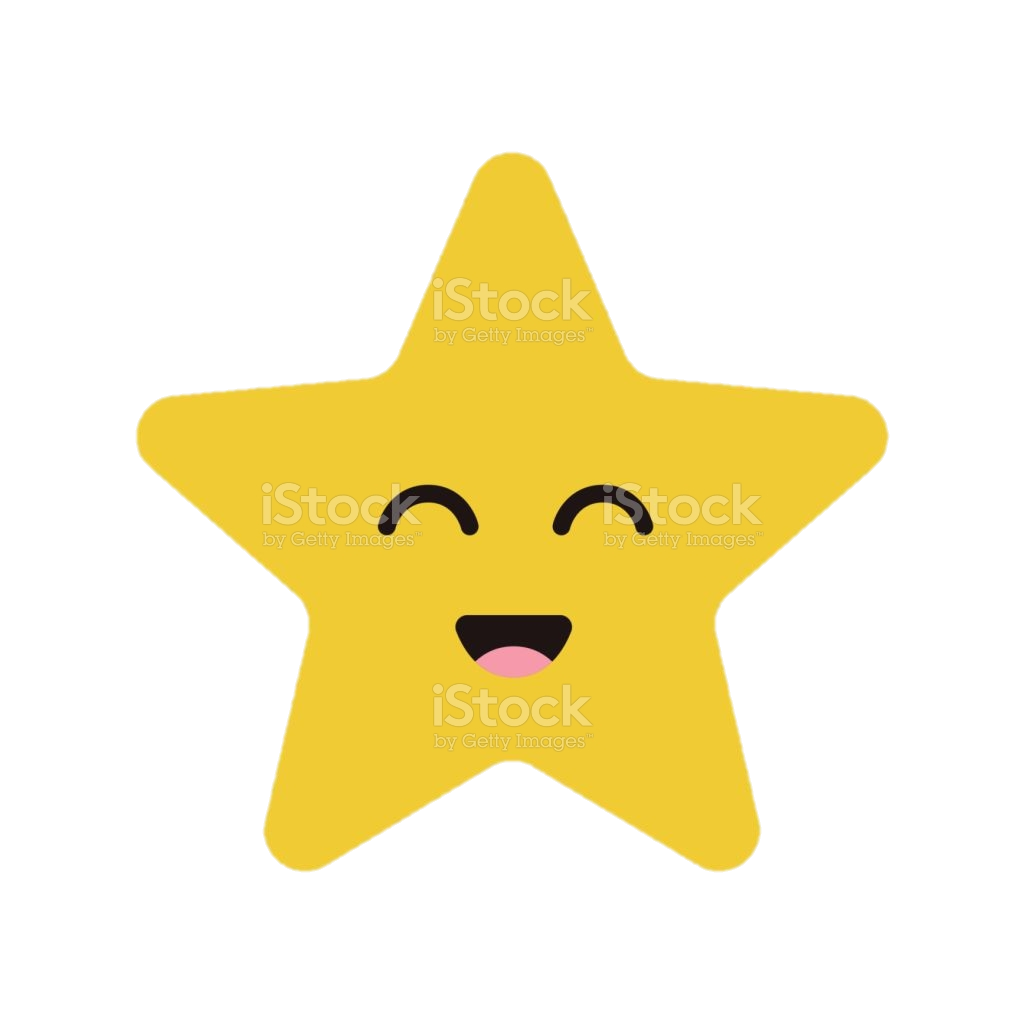 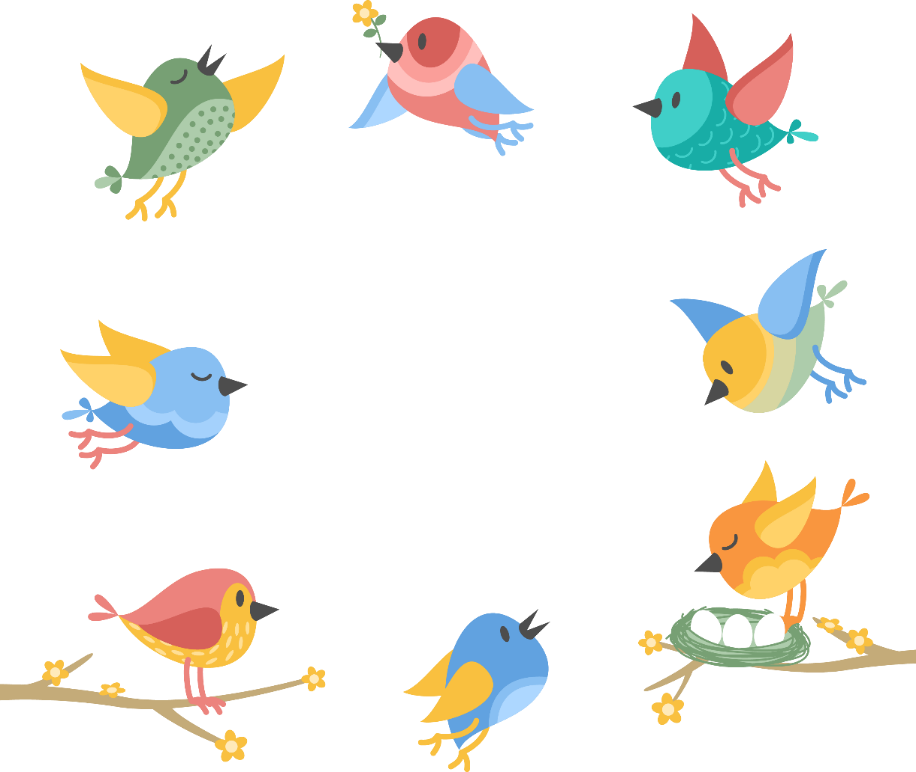 Luyện đọc theo nhóm
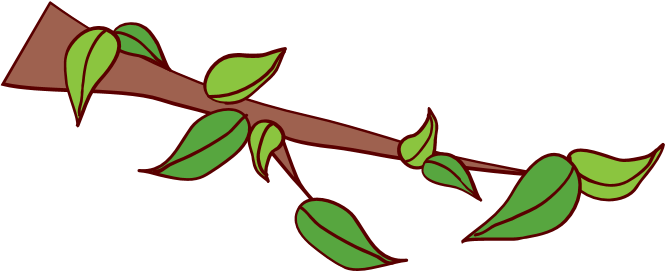 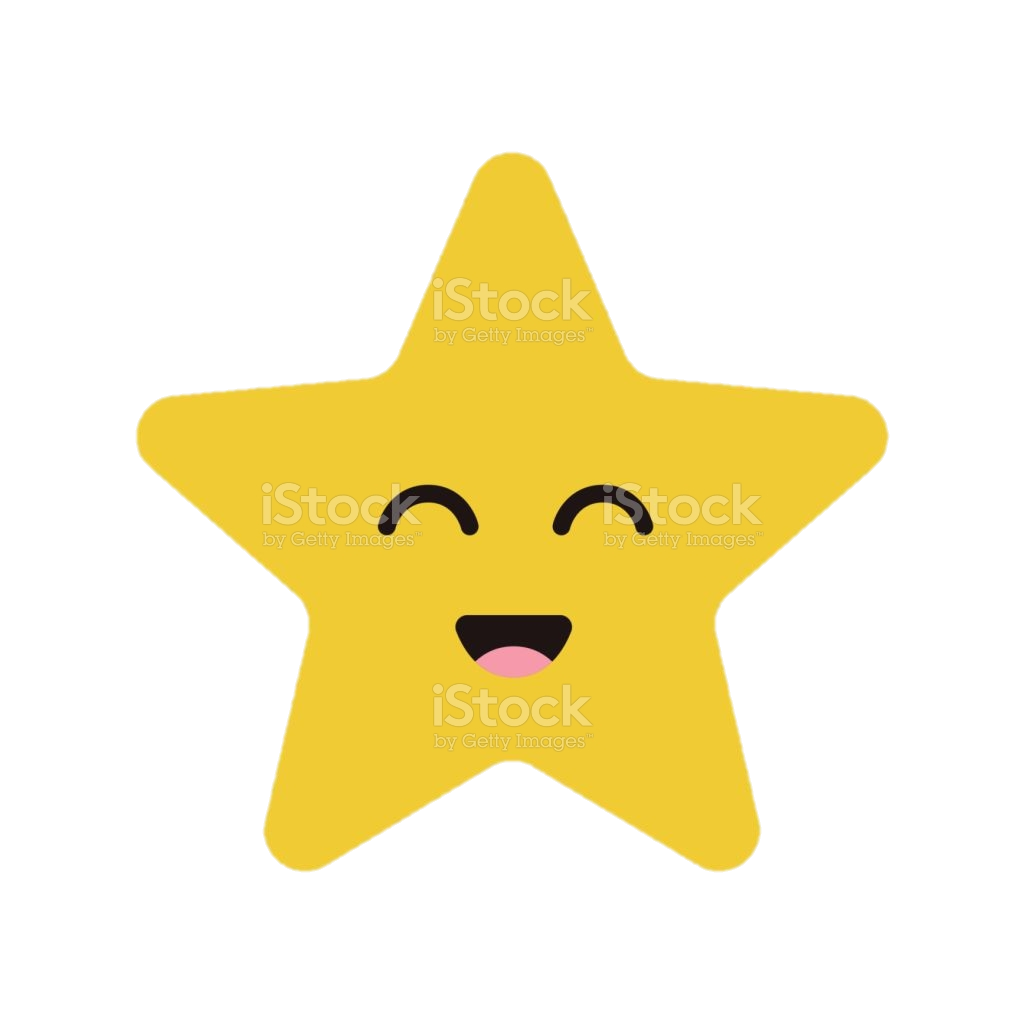 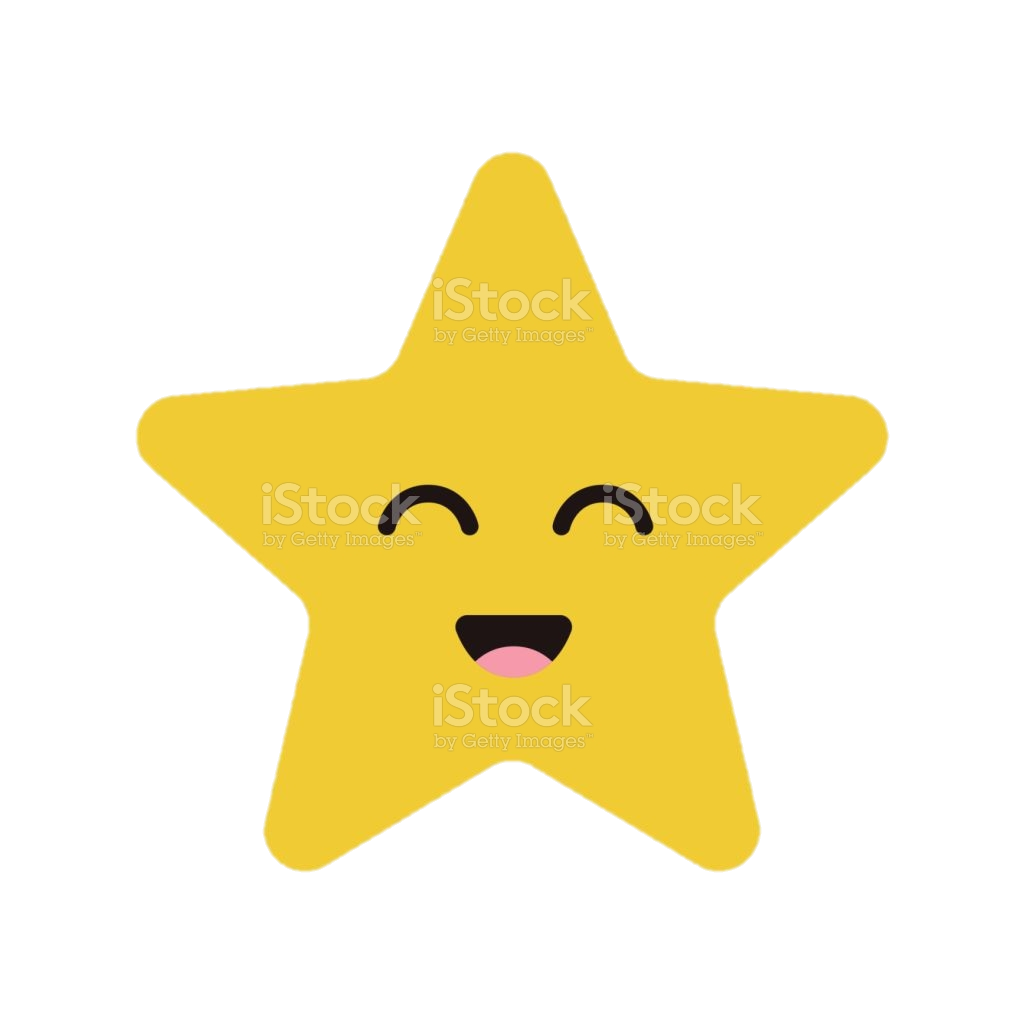 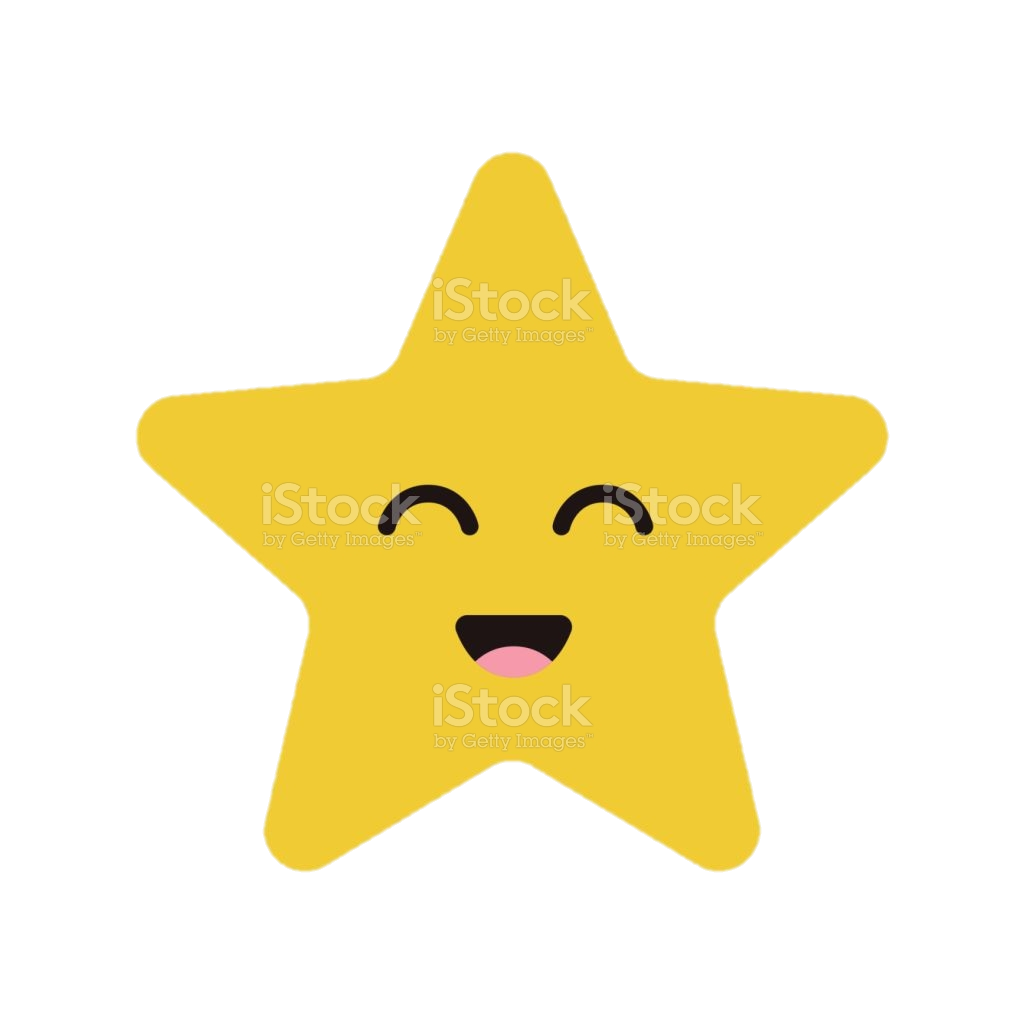 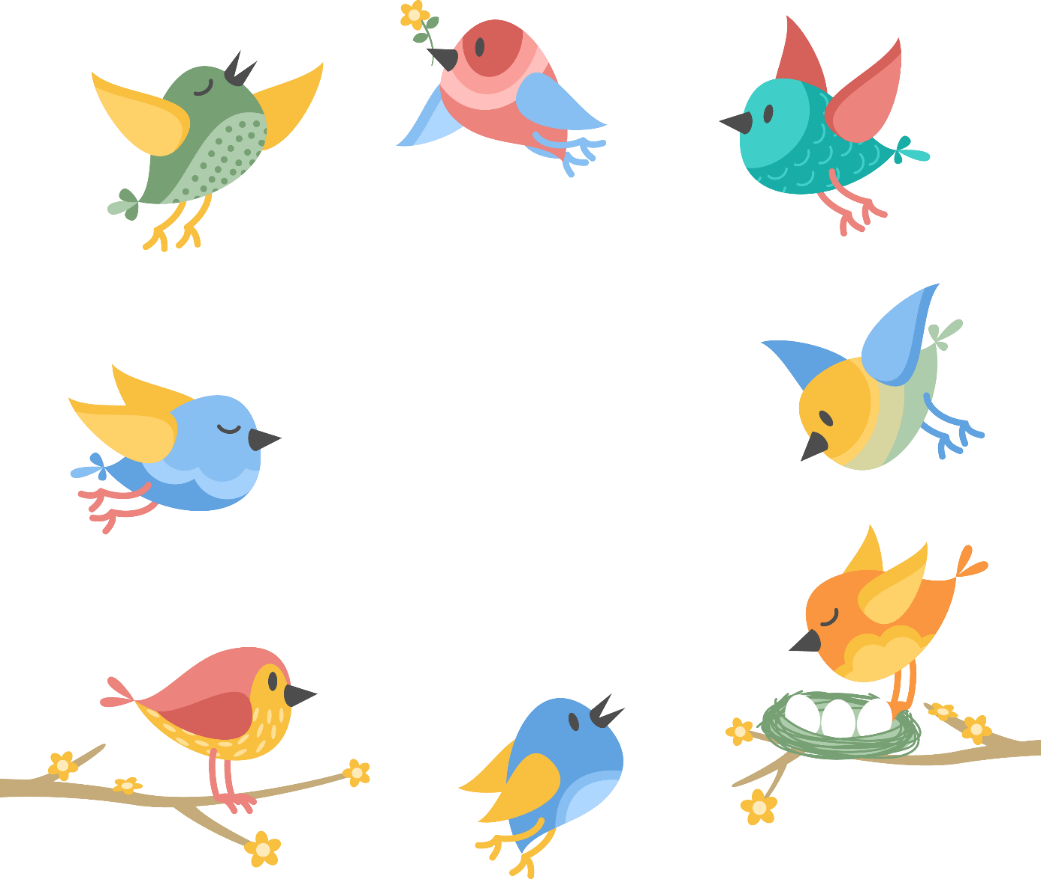 Yêu cầu 
Phân công đọc theo đoạn
Khi bạn đọc phải dò theo bạn.
- Cùng nhau tìm hiểu từ chưa biết
3
Ngắt, nghỉ đúng chỗ
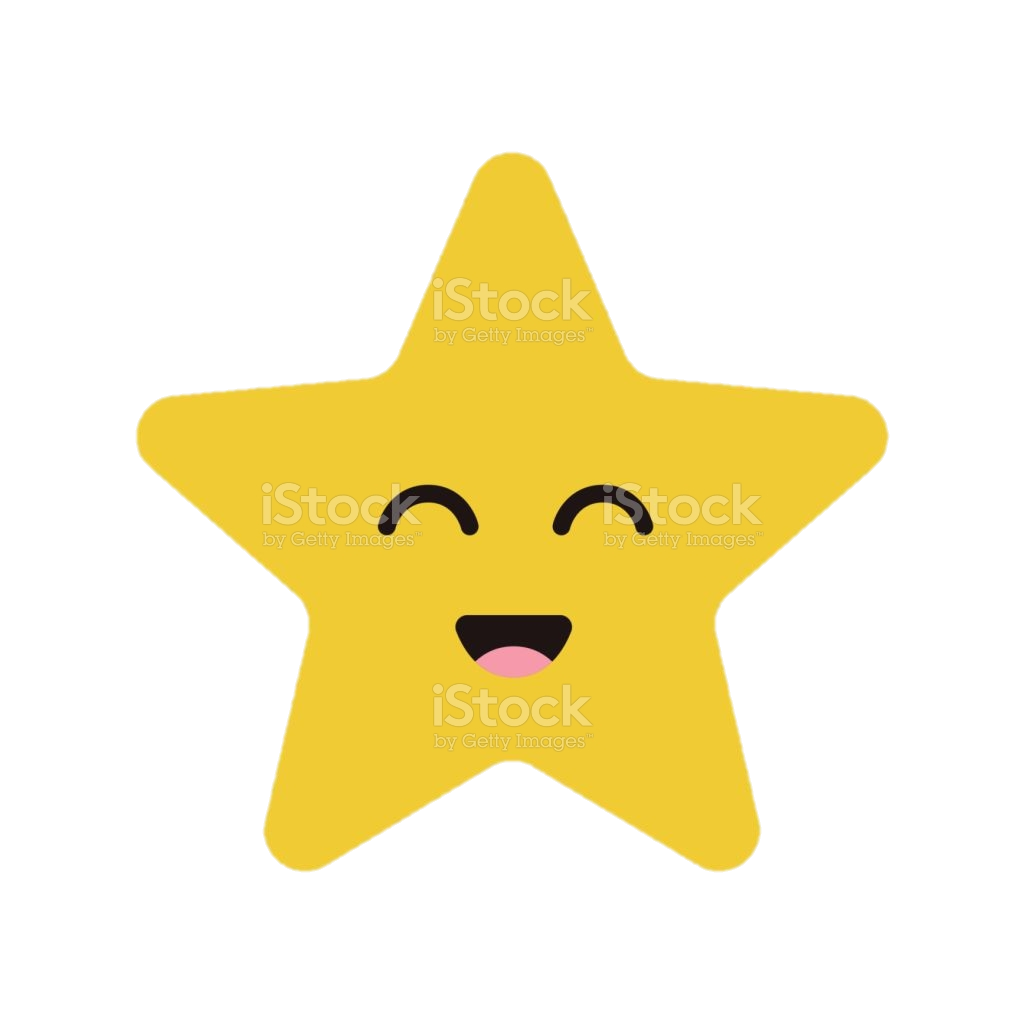 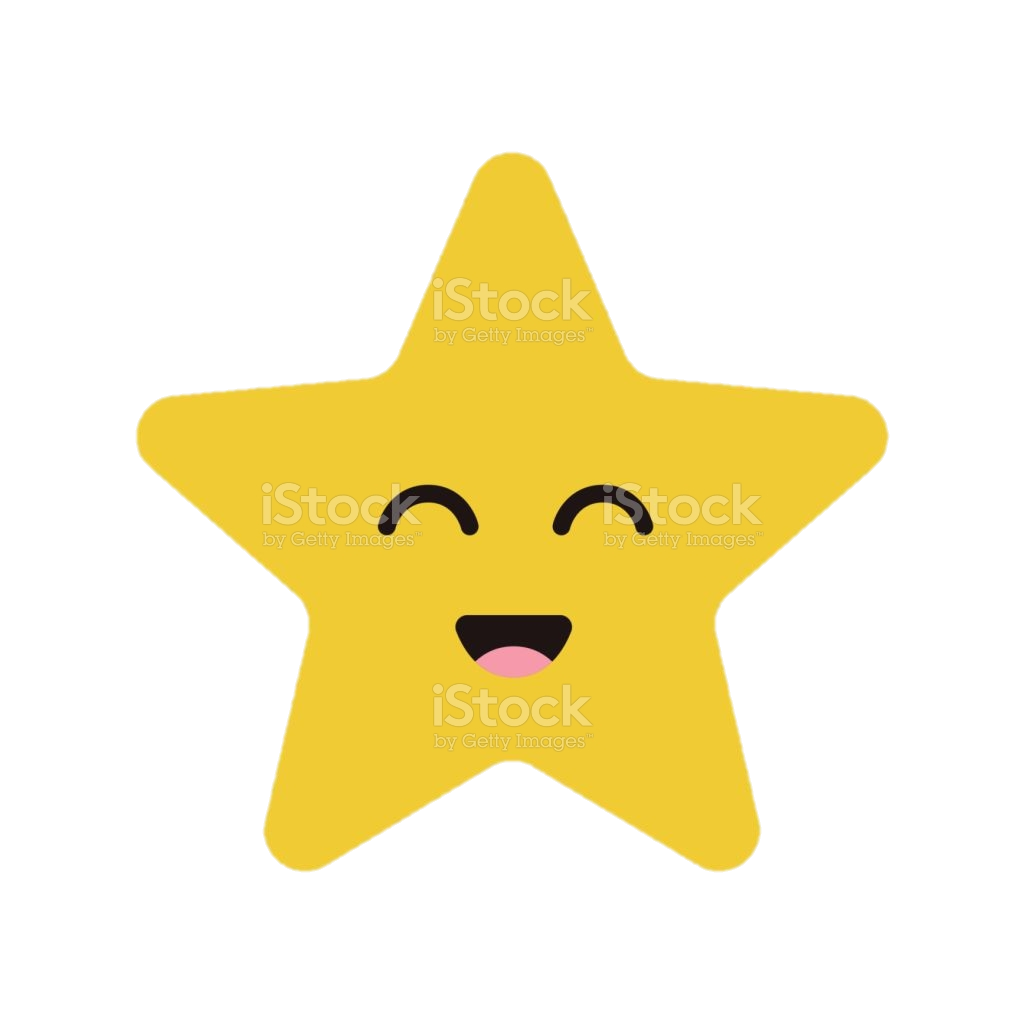 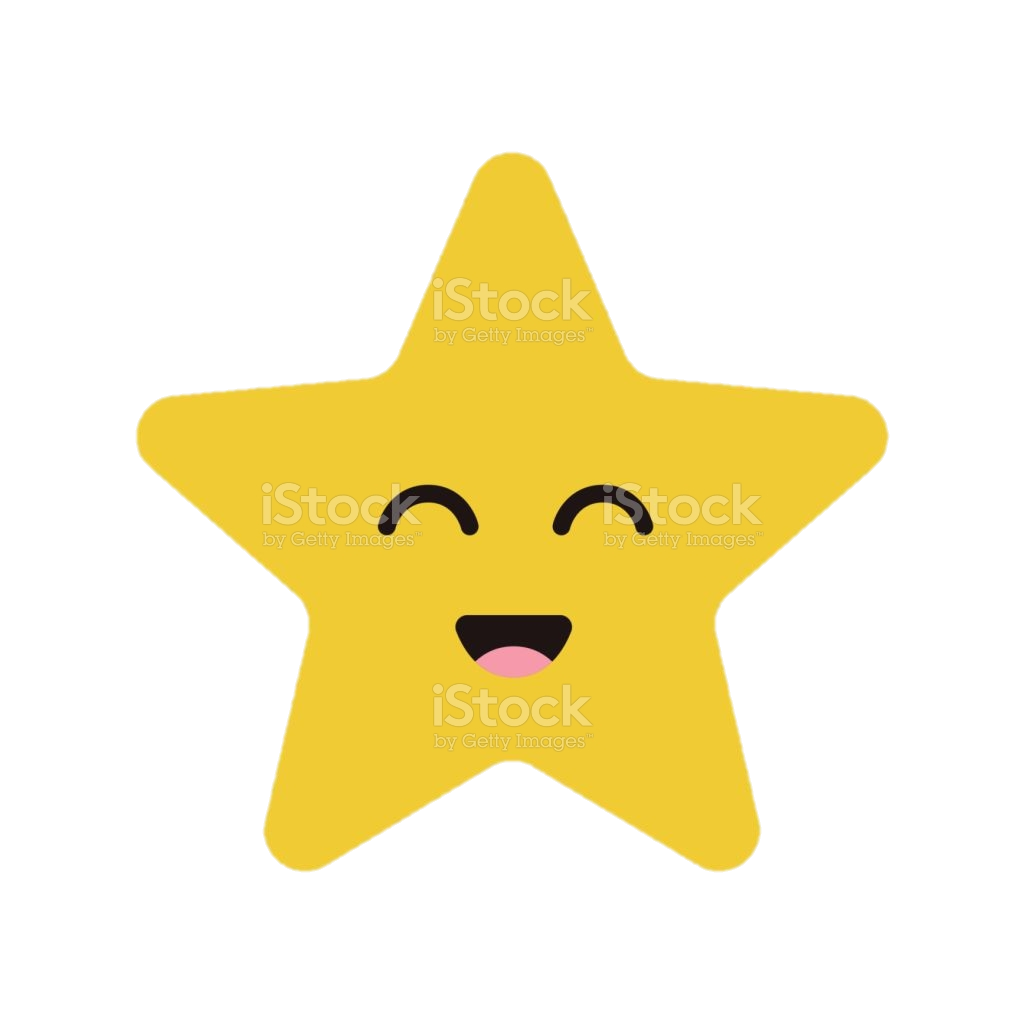 Câu chuyện của rễ
Nếu không có rễ
Cây chẳng đâm chồi
Chẳng ra trái ngọt
Chẳng nở hoa tươi.

Rễ chẳng nhiều lời
Âm thầm nhỏ bé
Làm đẹp cho đời
Khiêm nhường, lặng lẽ
		(Phương Dung)
Hoa nở trên cành
Khoe muôn sắc thắm
Giữa vòm lá xanh
Tỏa hương trong nắng.

Để hoa nở đẹp
Để qua trĩu cành
Để lá biếc xanh
Rễ chìm trong đất…
3
1
2
4
Tiêu chí đánh giá
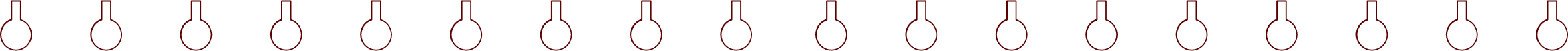 1
Đọc đúng
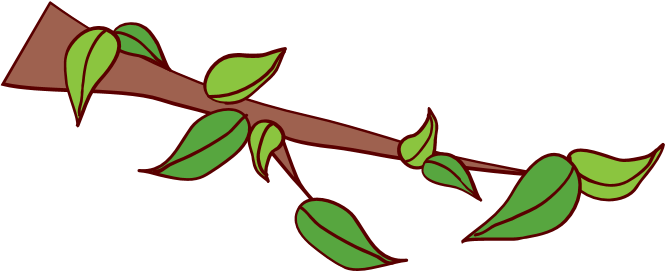 2
Đọc to, rõ
Luyện đọc toàn bài
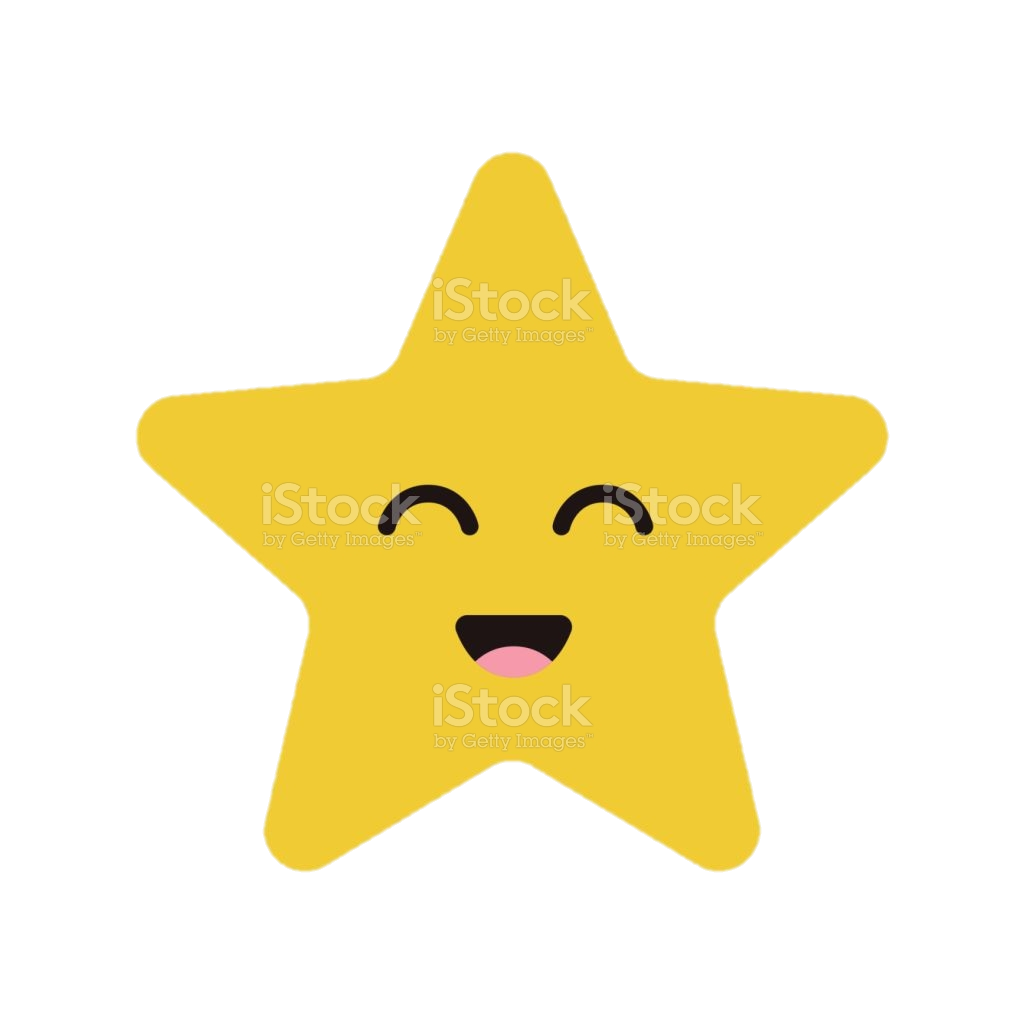 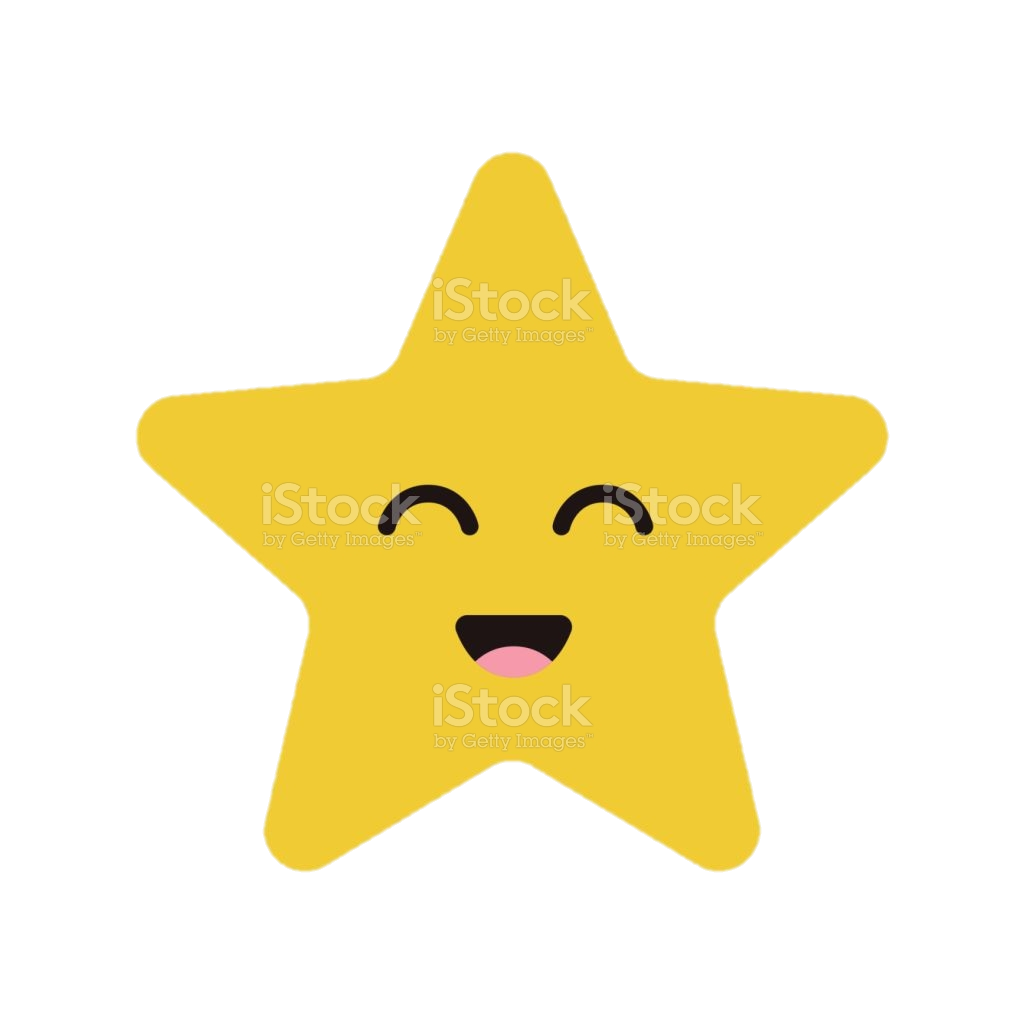 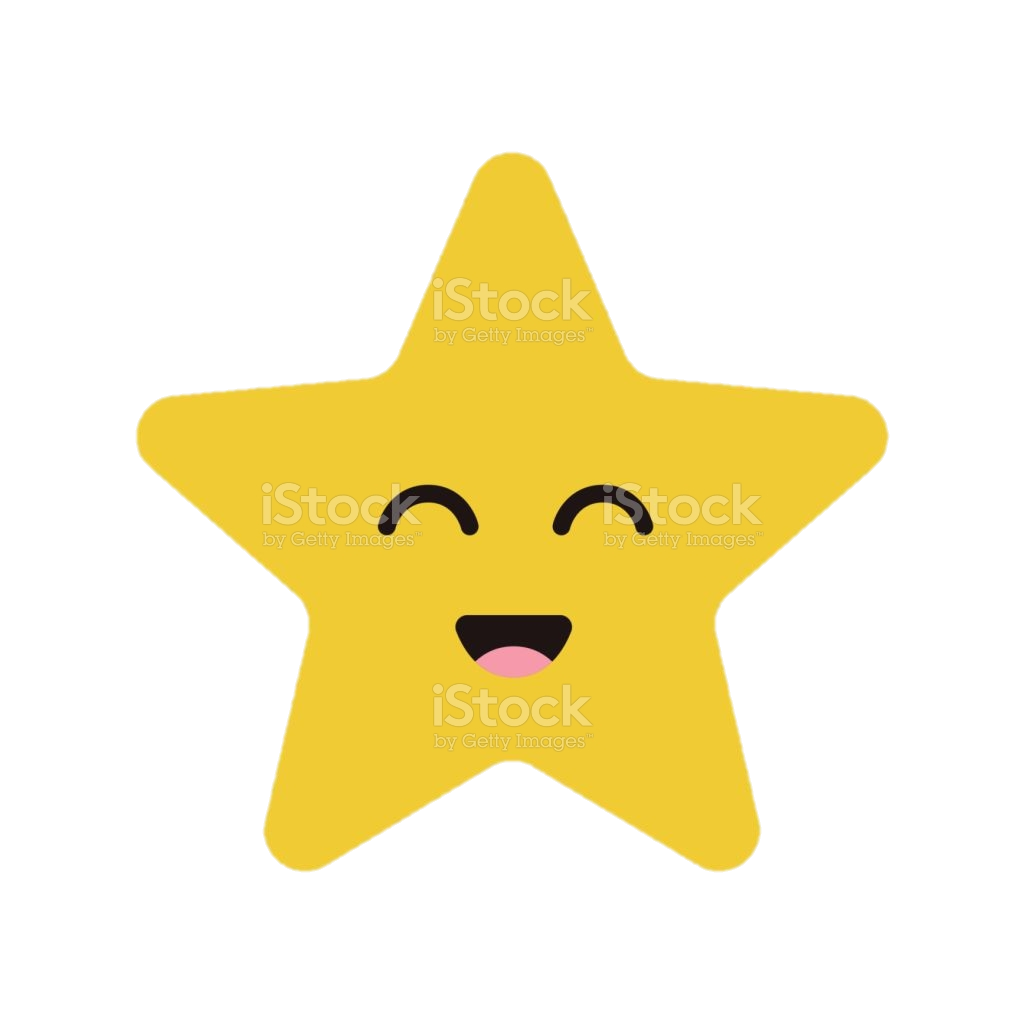 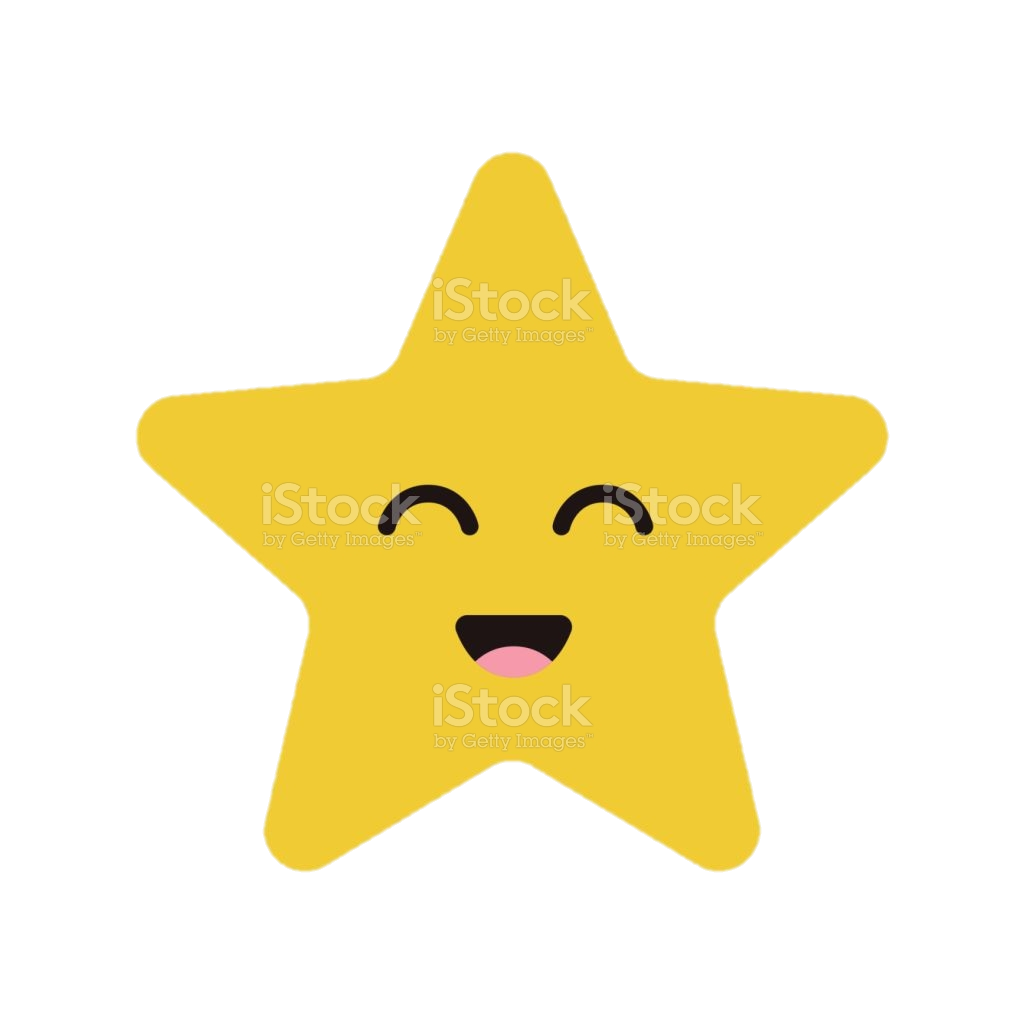 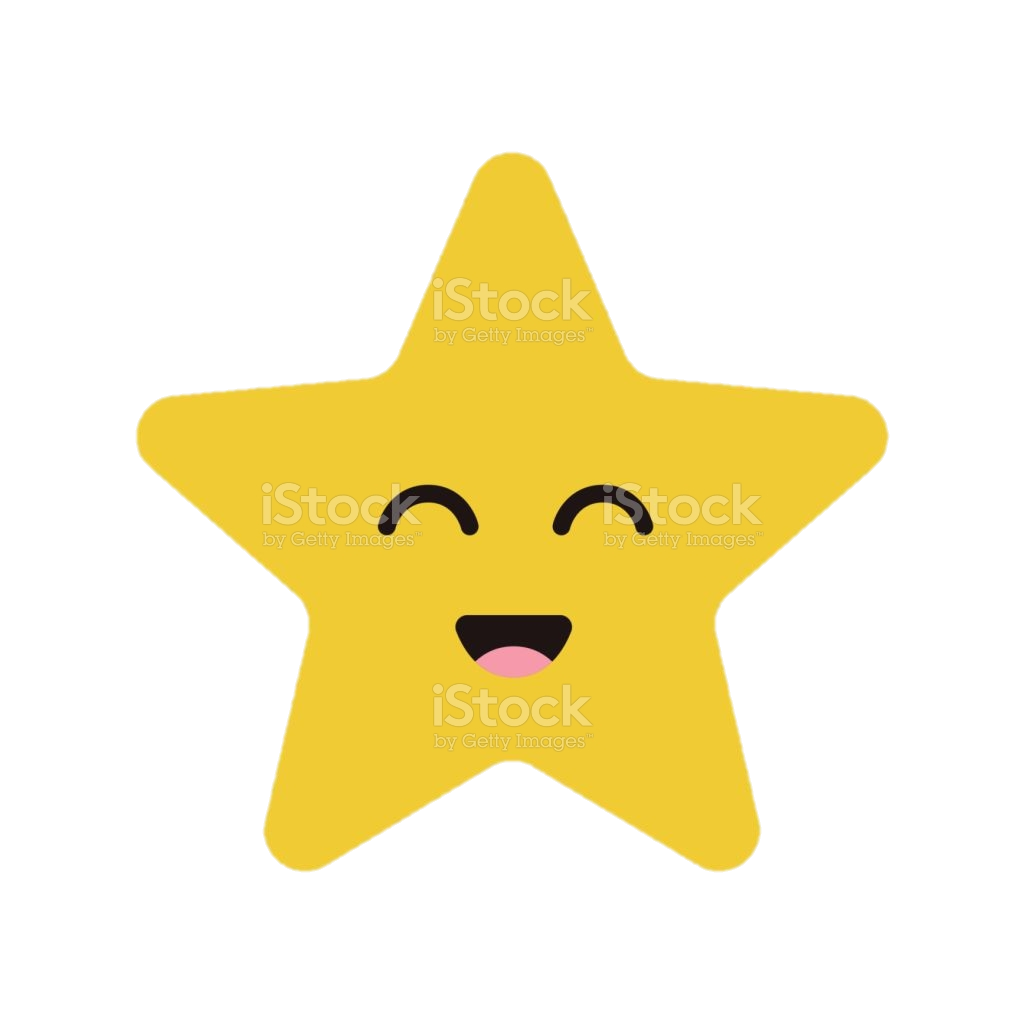 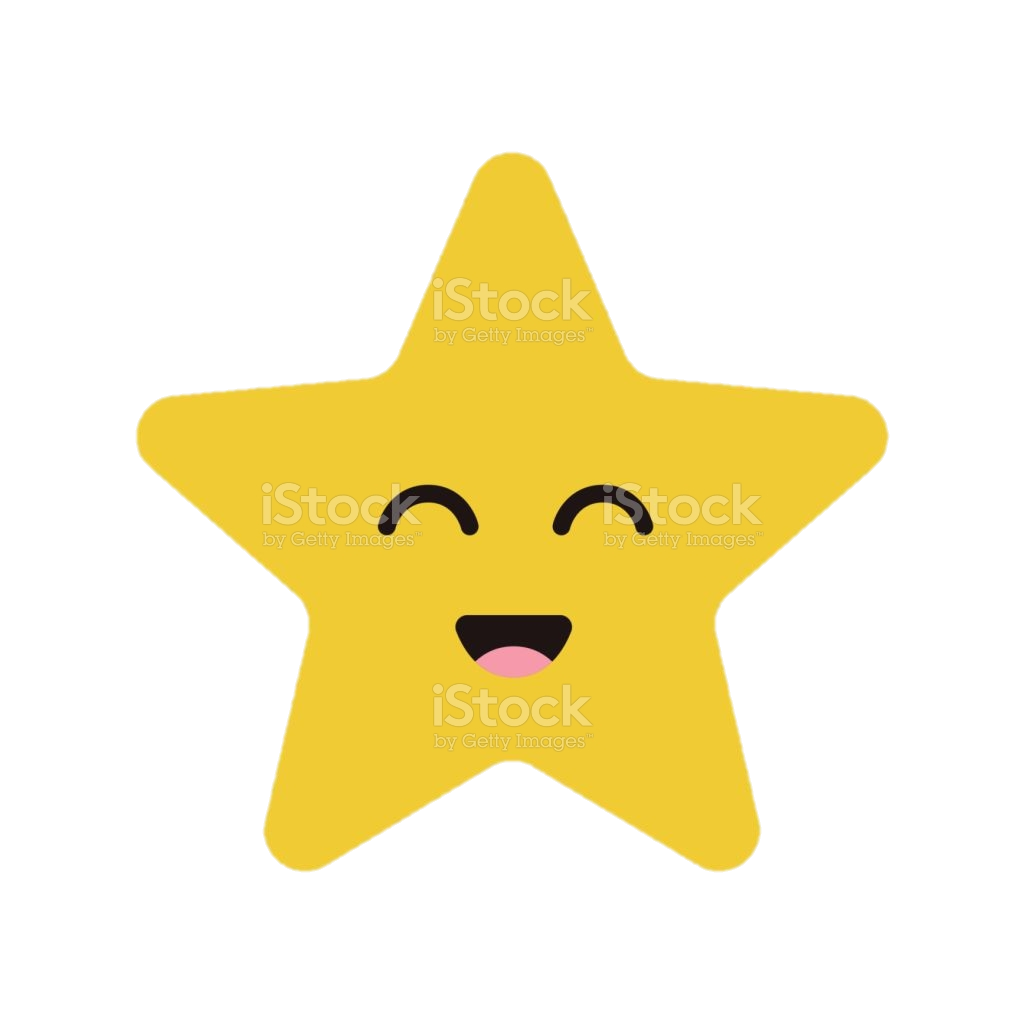 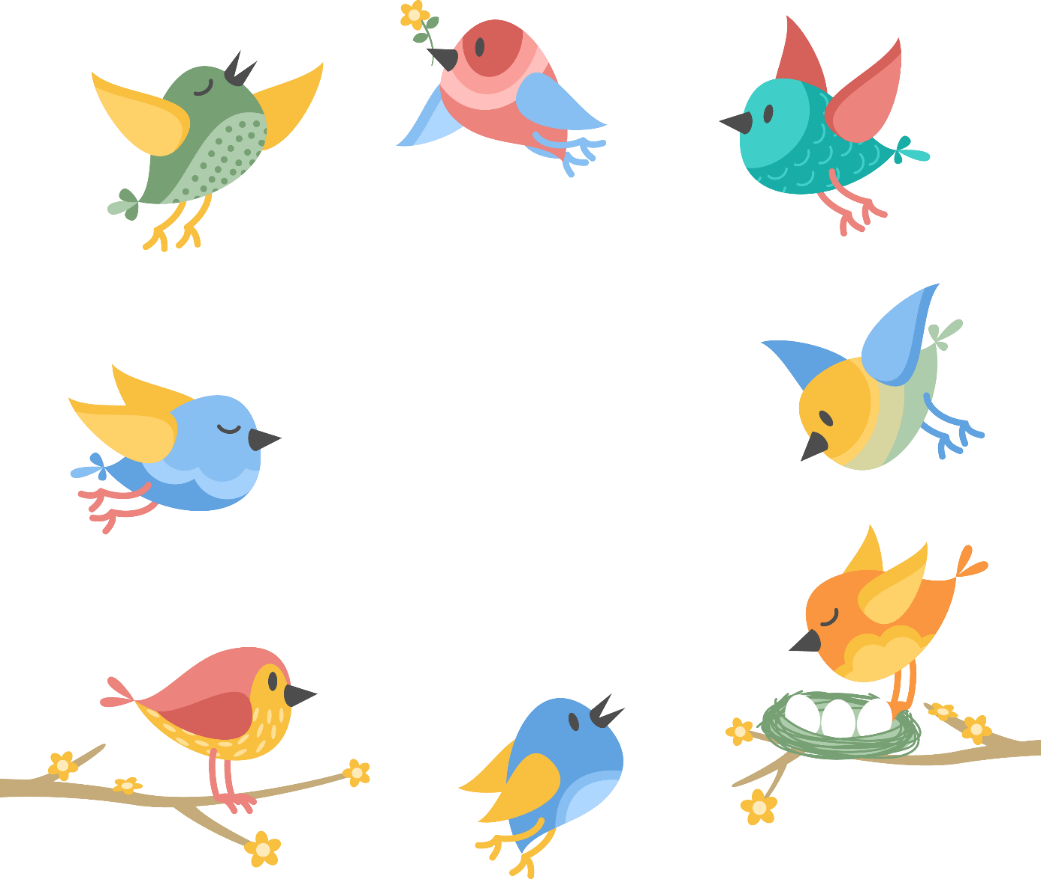 4
Đọc và nhấn giọng
 phù hợp
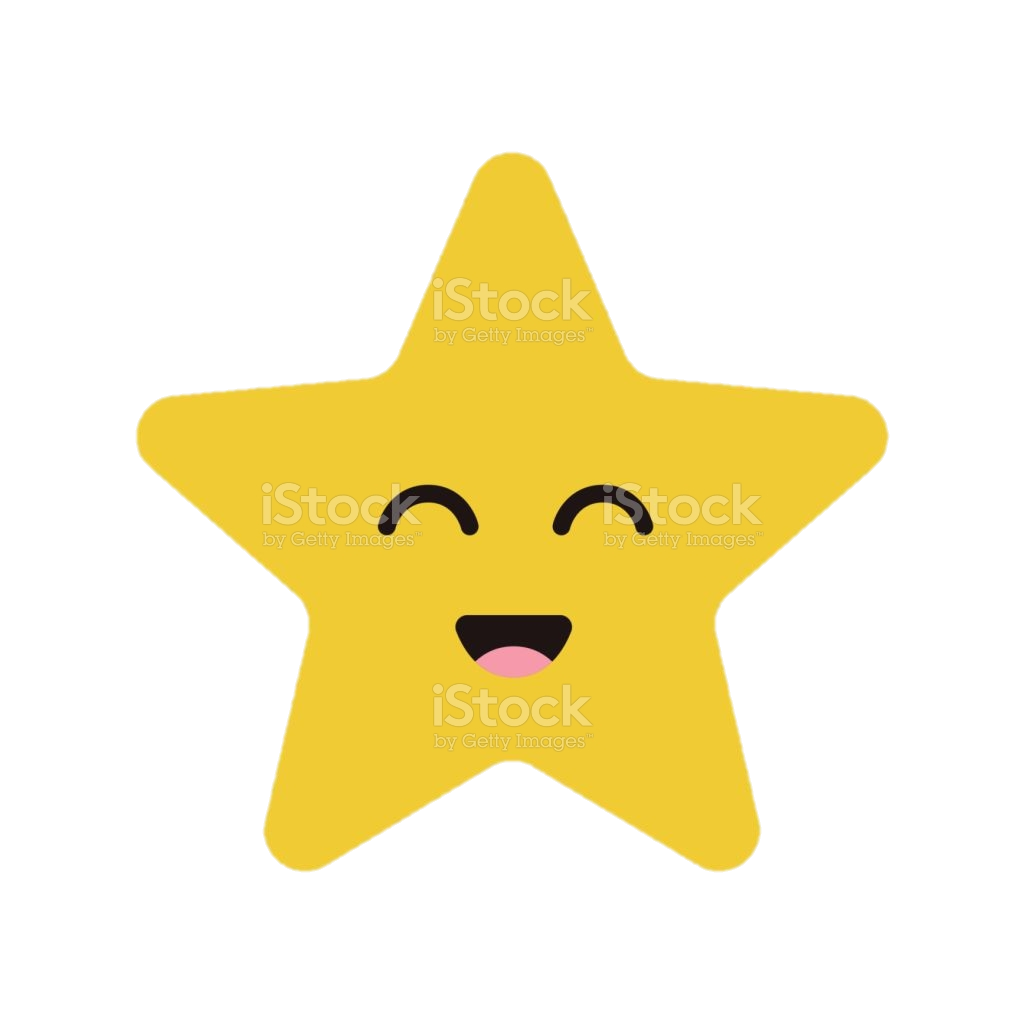 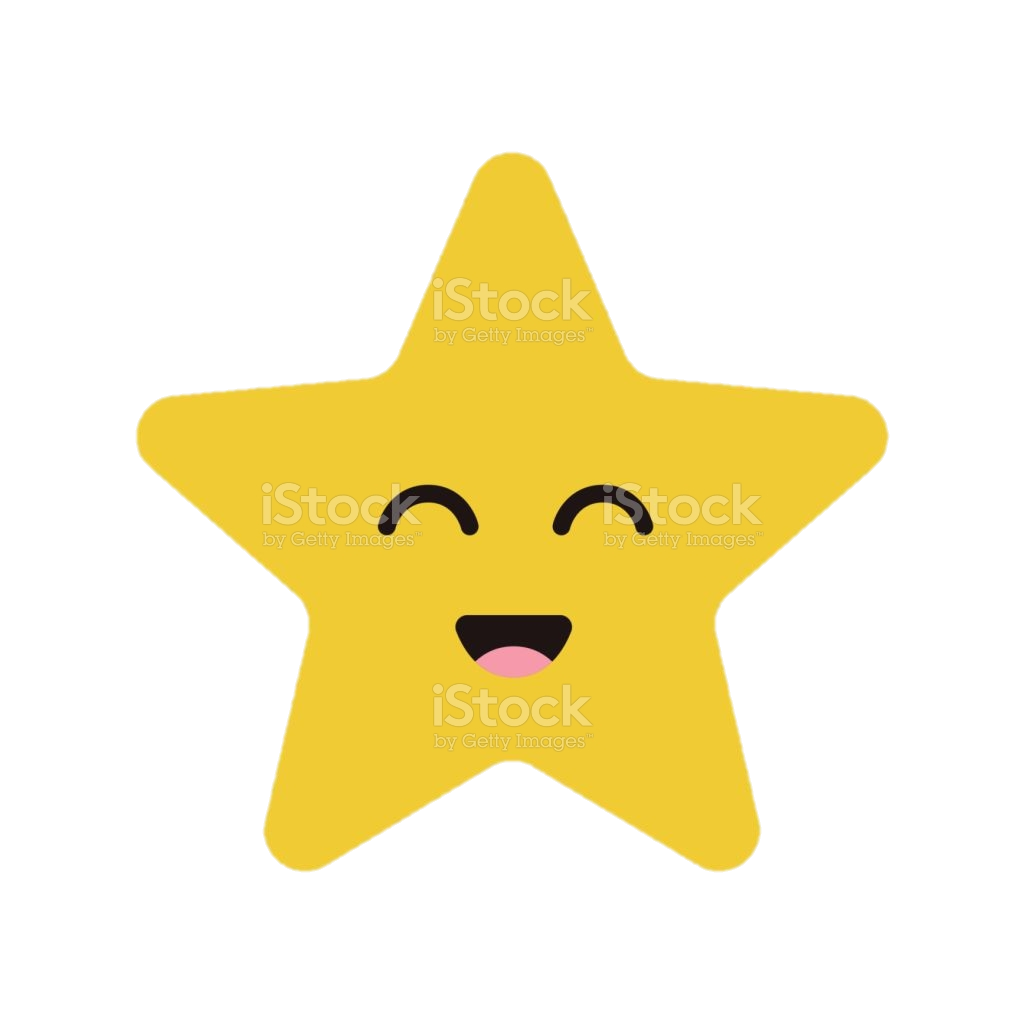 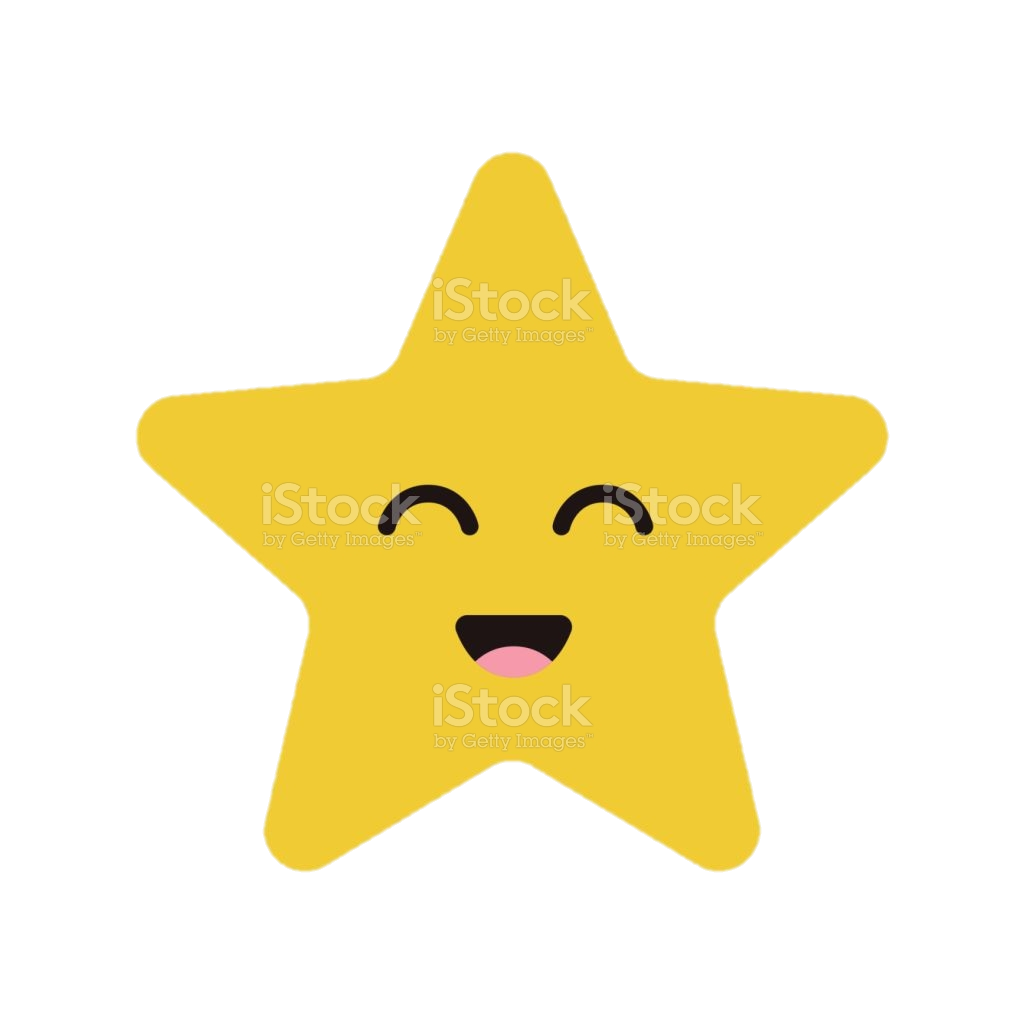 3
Ngắt, nghỉ đúng chỗ
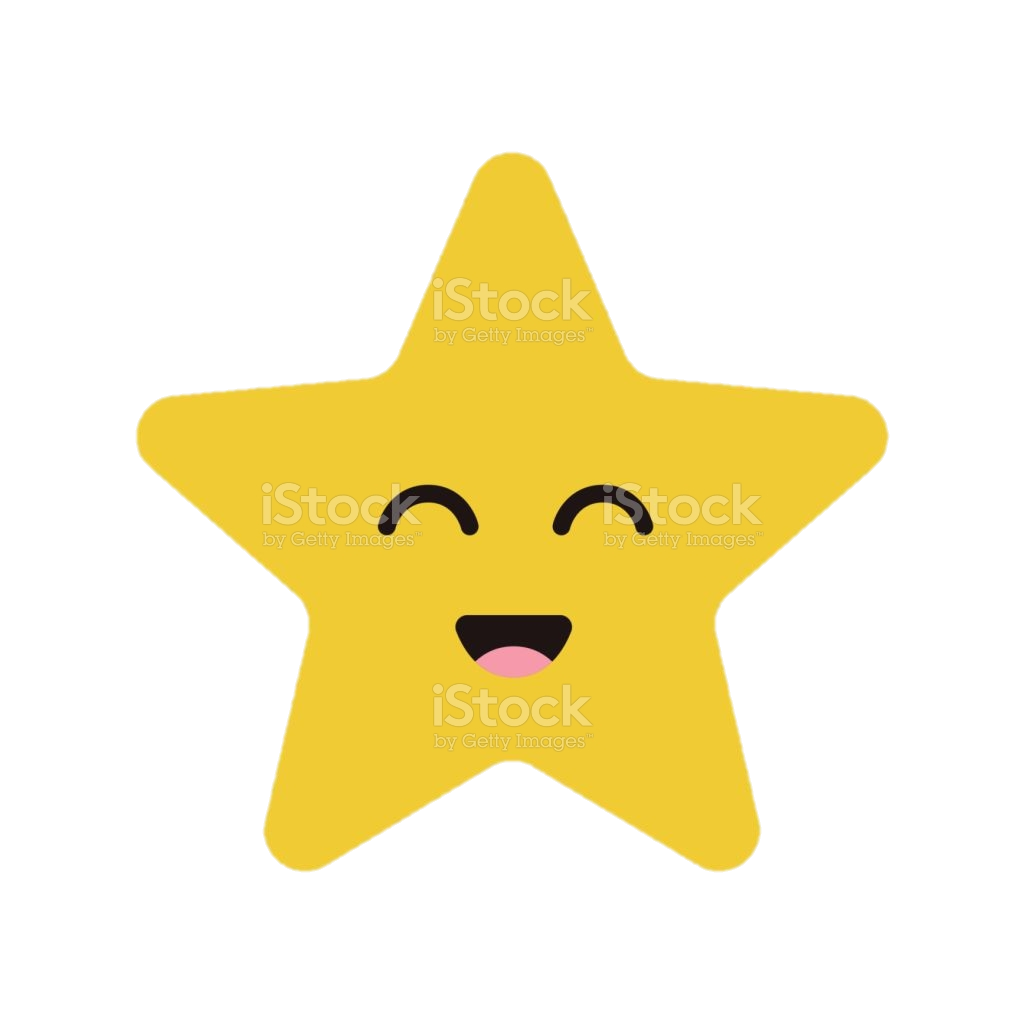 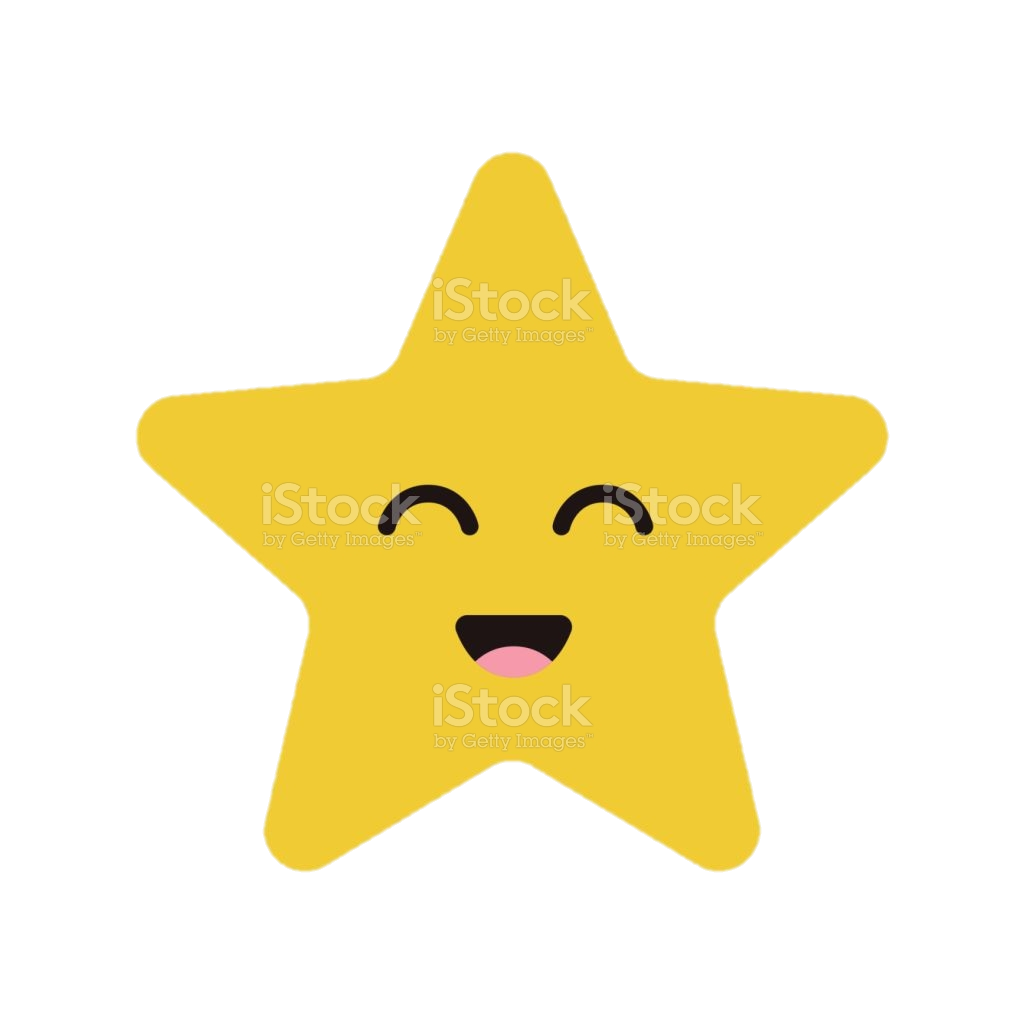 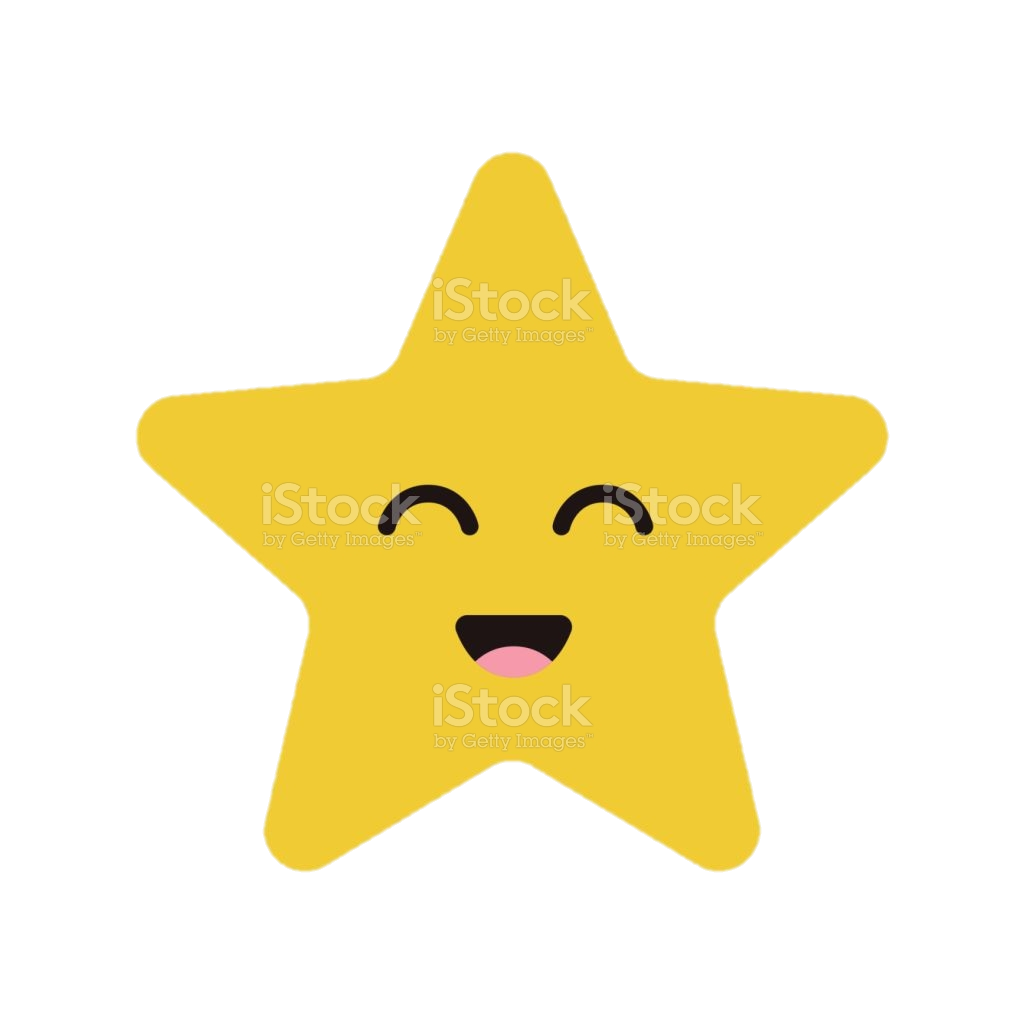 Câu chuyện của rễ
Nếu không có rễ
Cây chẳng đâm chồi
Chẳng ra trái ngọt
Chẳng nở hoa tươi.

Rễ chẳng nhiều lời
Âm thầm nhỏ bé
Làm đẹp cho đời
Khiêm nhường, lặng lẽ
		(Phương Dung)
Hoa nở trên cành
Khoe muôn sắc thắm
Giữa vòm lá xanh
Tỏa hương trong nắng.

Để hoa nở đẹp
Để qua trĩu cành
Để lá biếc xanh
Rễ chìm trong đất…
3
Tìm ở cuối các dòng thơ những tiếng cùng vần với nhau.
bé
cành
lời
lẽ
đời
xanh
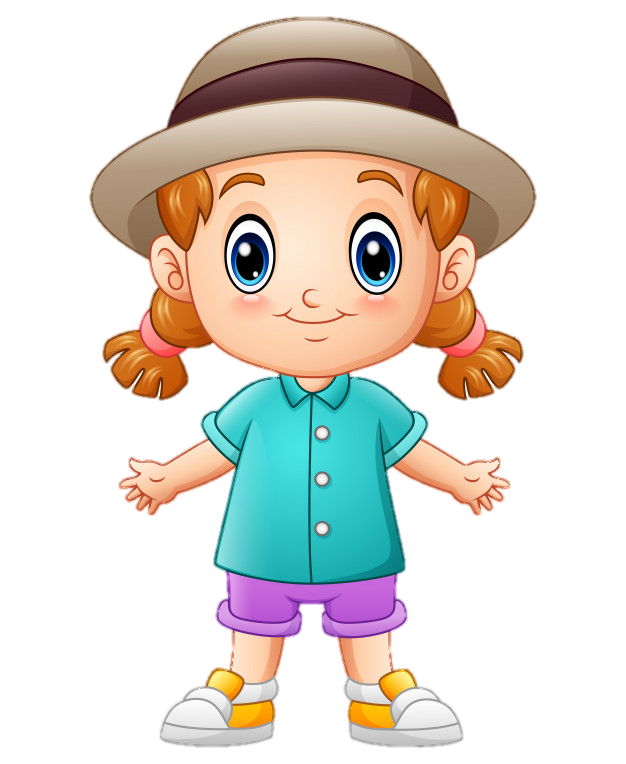 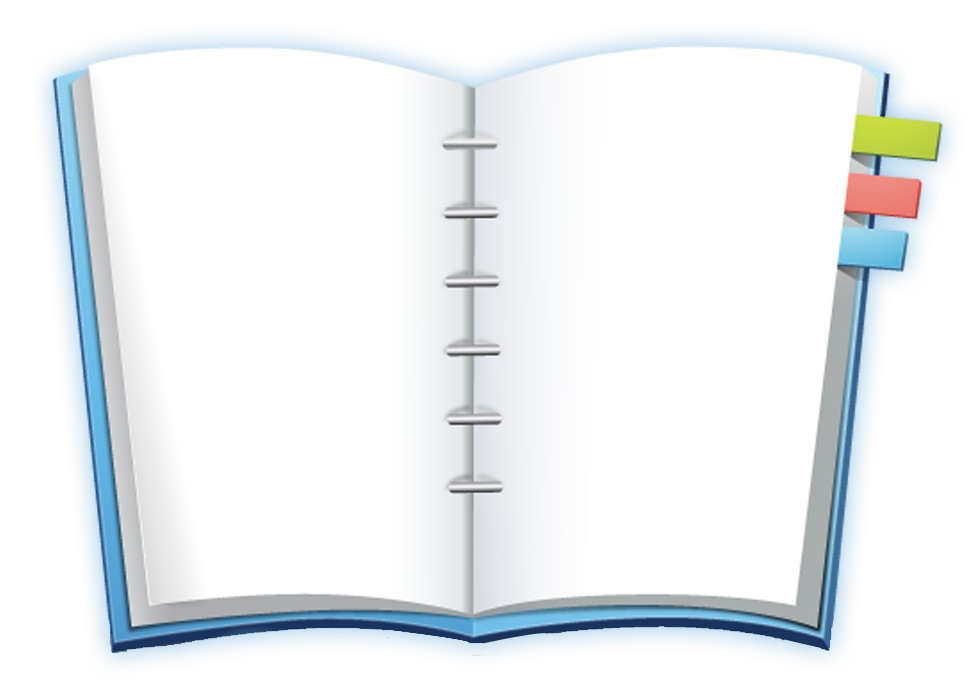 Trả lời     câu hỏi
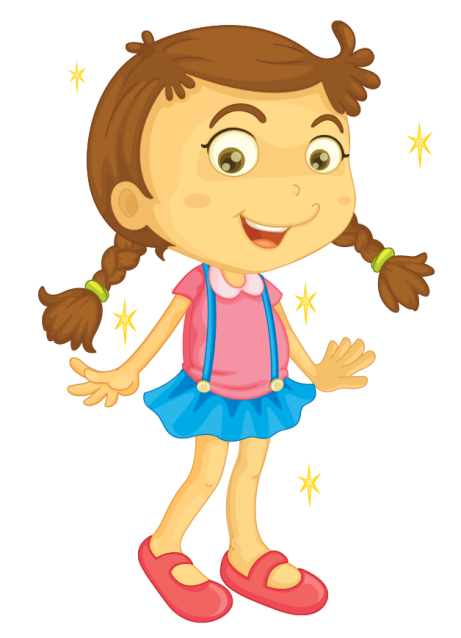 [Speaker Notes: Bài giảng thiết kế bởi: Hương Thảo - tranthao121006@gmail.com]
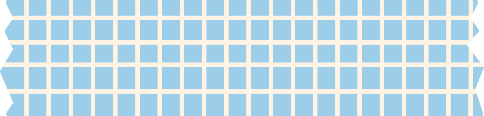 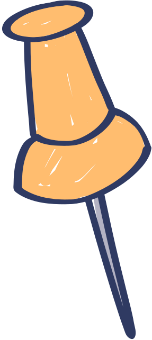 a. Nhờ có rễ mà hoa, quả, lá như thế nào?
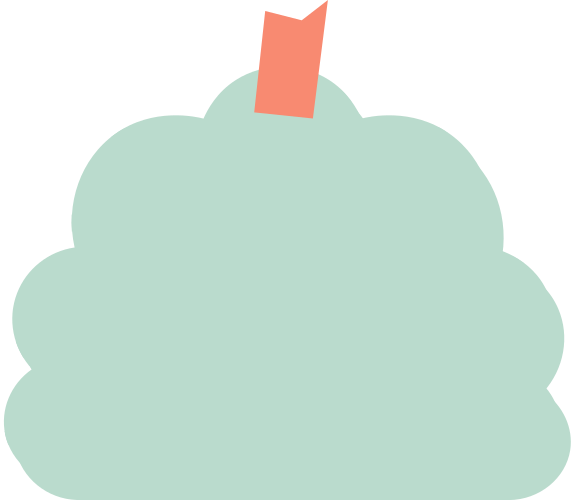 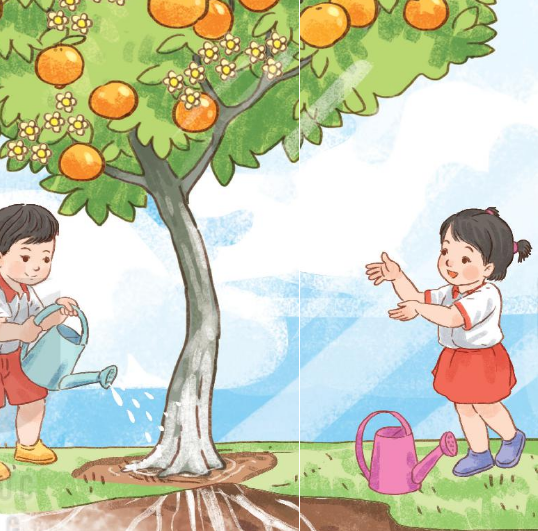 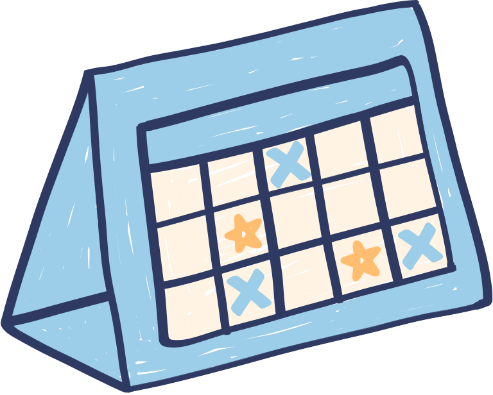 Nhờ có rễ mà hoa nở đẹp, quả trĩu cành, lá biếc xanh
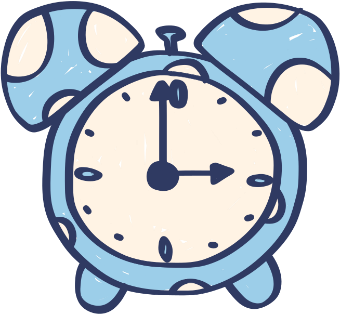 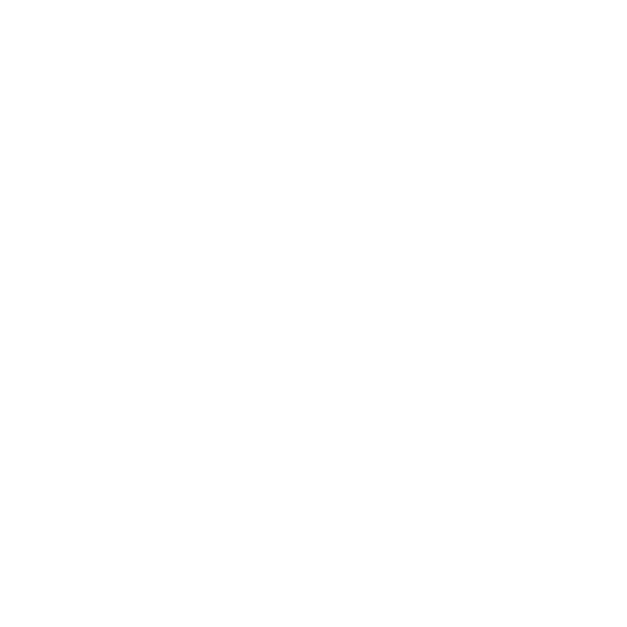 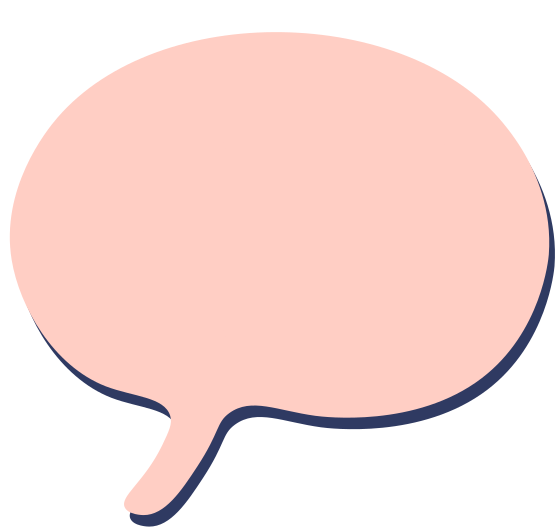 b. Cây sẽ thế nào nếu không có rễ?
Nếu không có rễ, cây chẳng đâm chồi, chẳng ra trái ngọt, chẳng nở hoa tươi
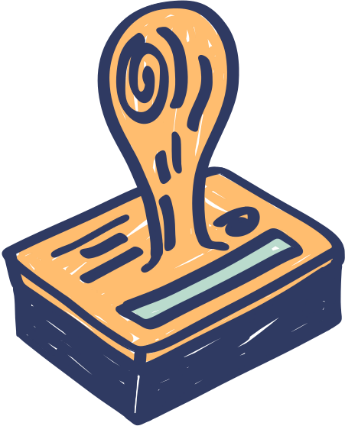 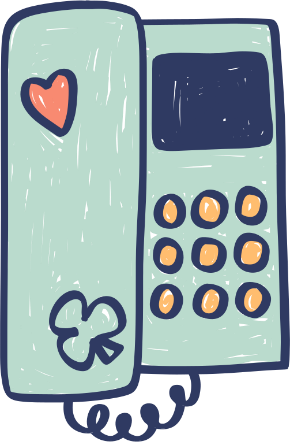 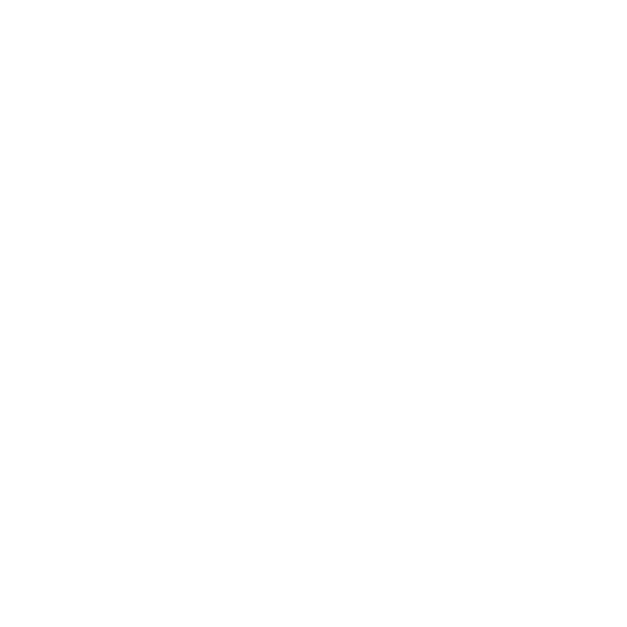 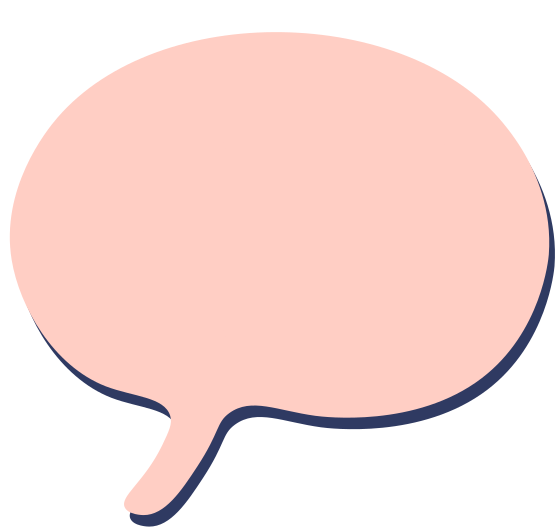 c. Những từ ngữ nào thể hiện sự đáng quý của rễ?
Rễ rất khiêm nhường, và lặng lẽ
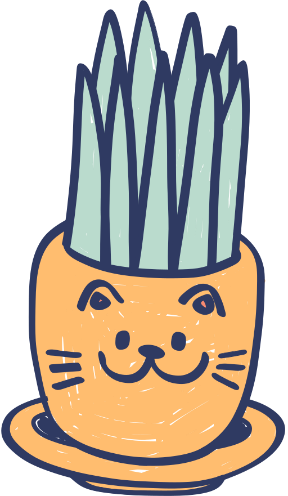 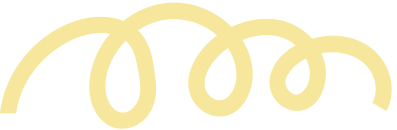 5. Học thuộc lòng hai khổ thơ cuối
Nếu không có rễ
Cây chẳng đâm chồi
Chẳng ra trái ngọt
Chẳng nở hoa tươi.

Rễ chẳng nhiều lời
Âm thầm nhỏ bé
Làm đẹp cho đời
Khiêm nhường, lặng lẽ
6
Nói về một đức tính em cho là đáng quý
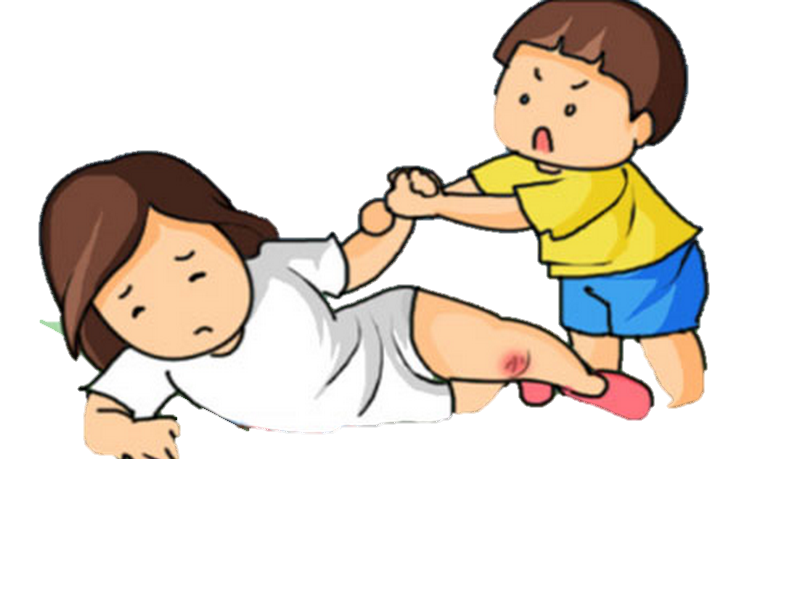 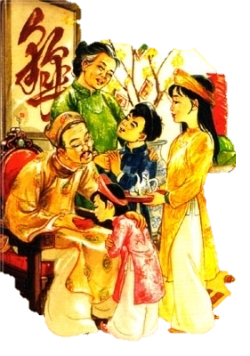 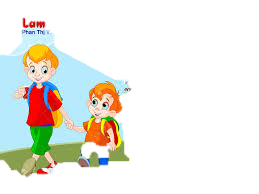 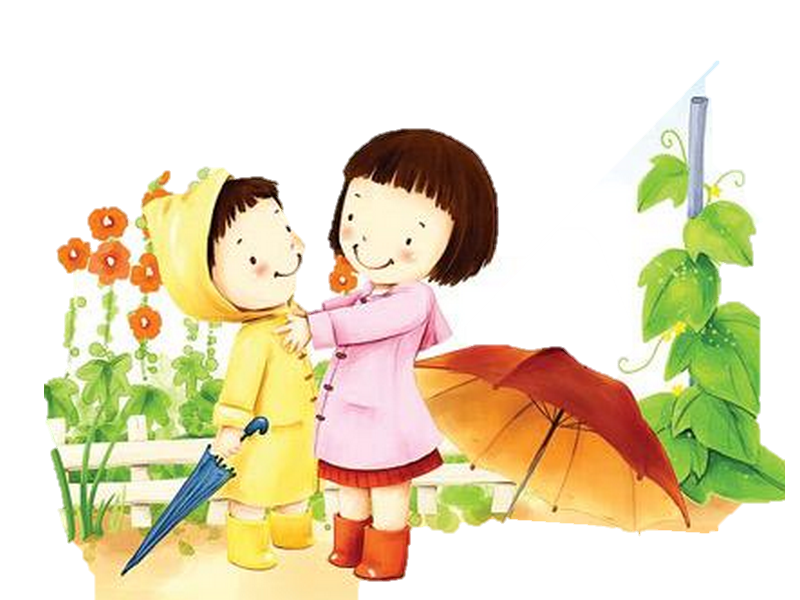 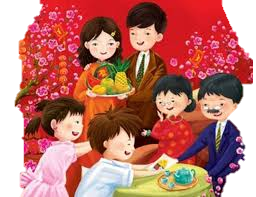 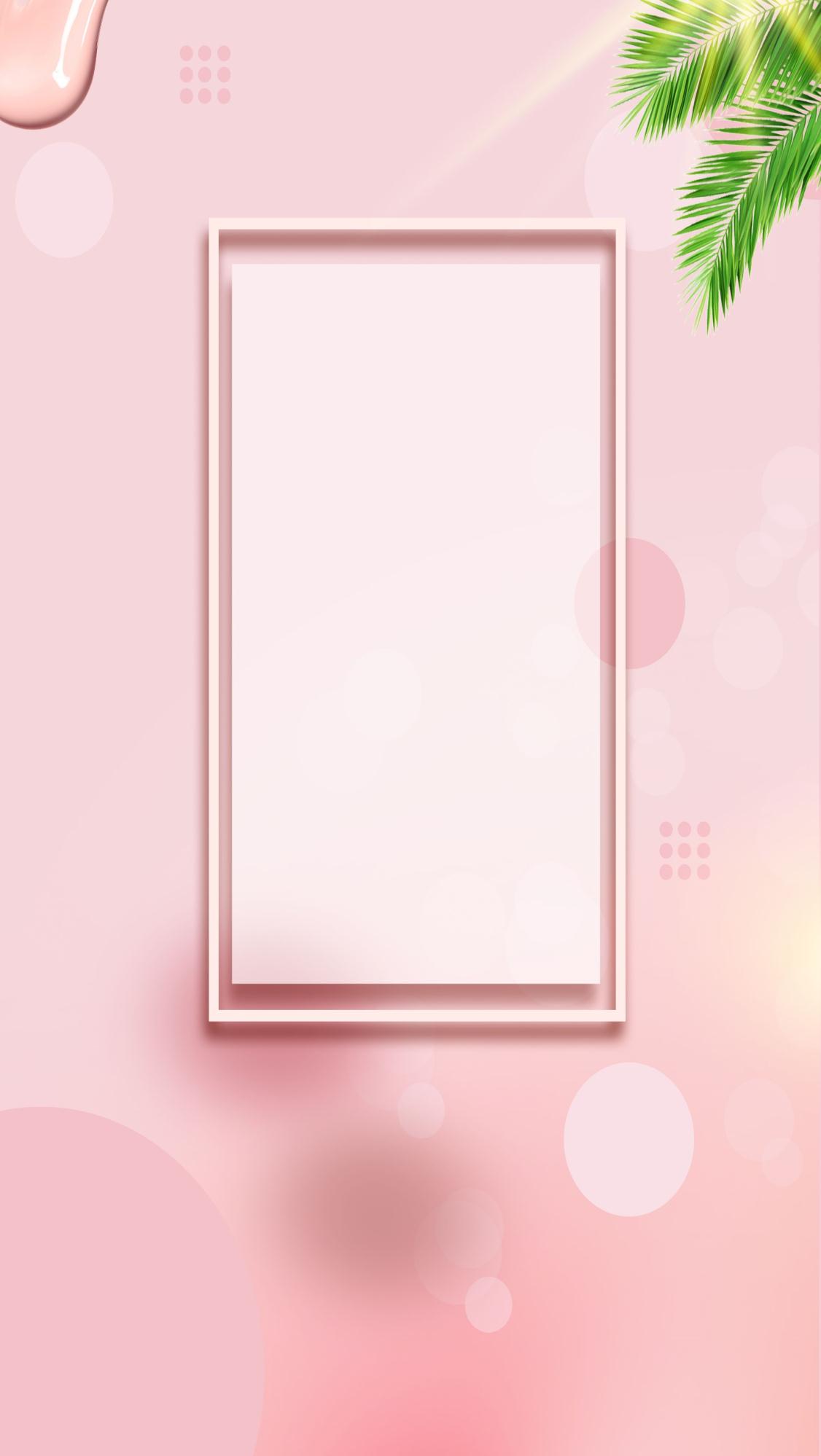 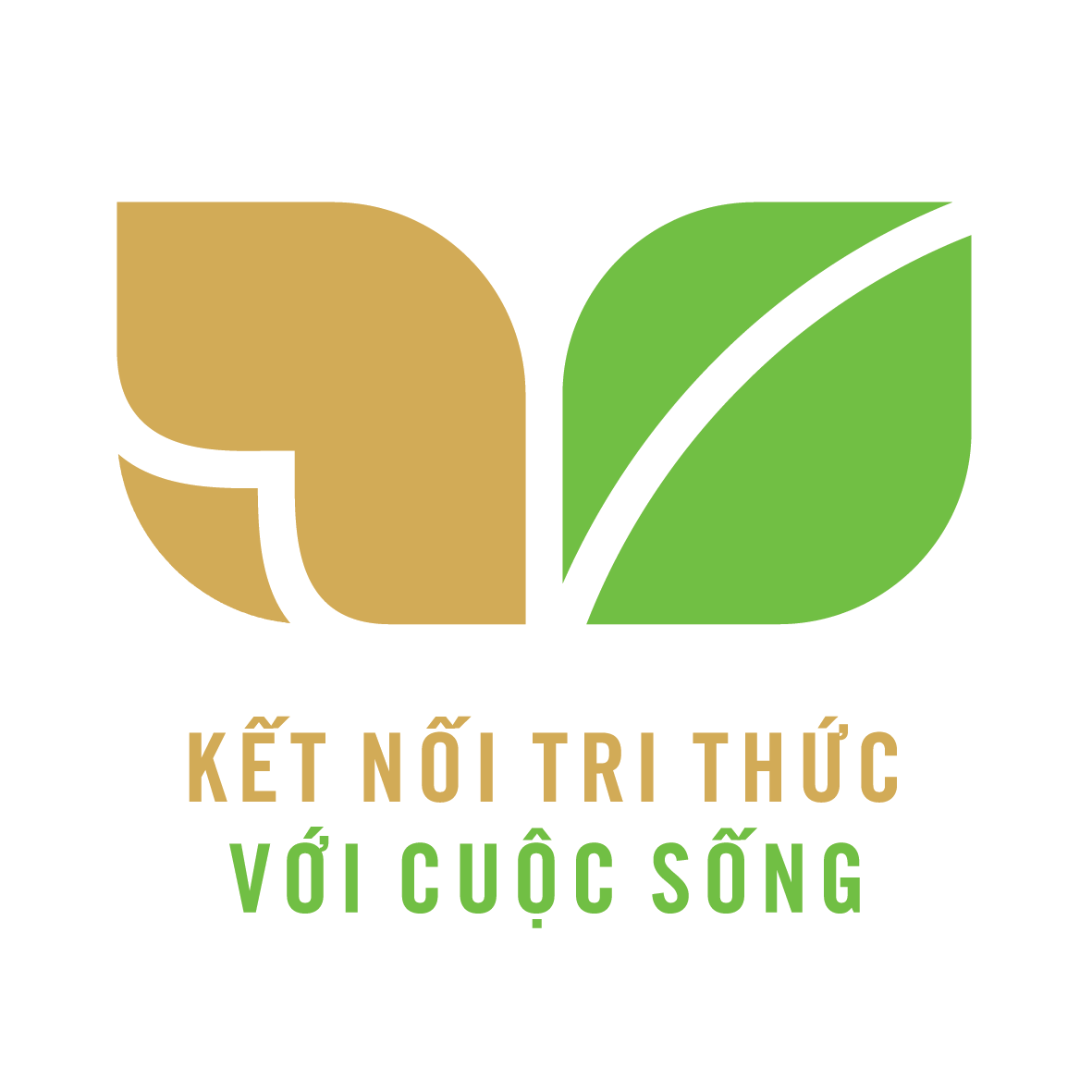 CỦNG CỐ BÀI HỌC
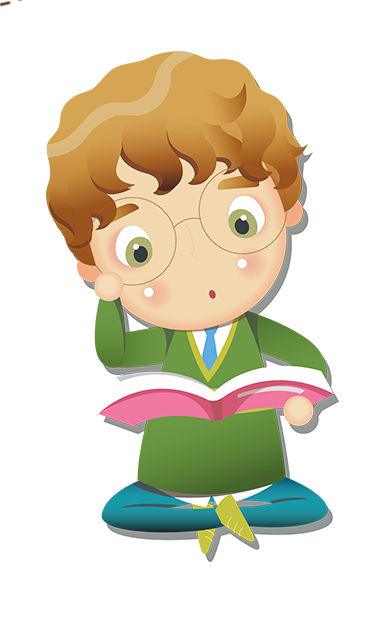